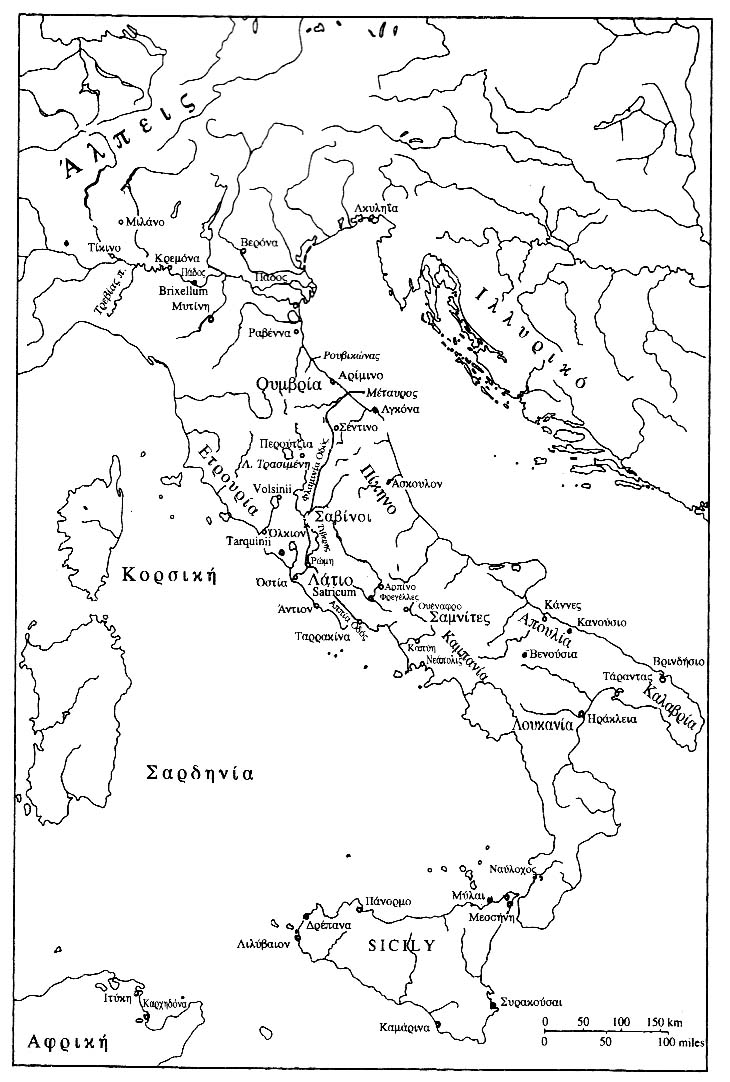 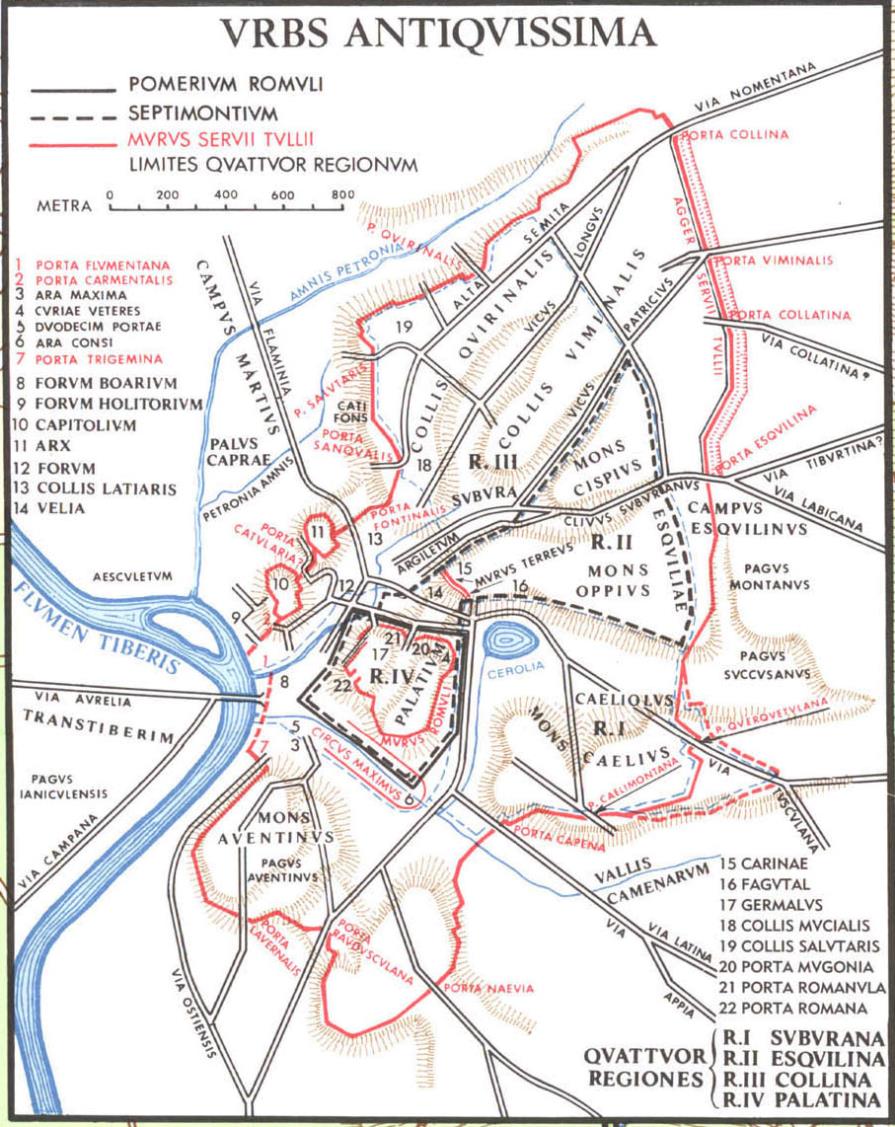 Βασιλείς της Ρώμης:

Romulus (753-710)
Numa Pompilius (710-670)
Tullus Hostilius (670-625)
Ancus Marcius (625-600)
Tarquinius Priscus (600-570)
Servius Tullius (570-530)
Tarquinius Superbus (530-509)
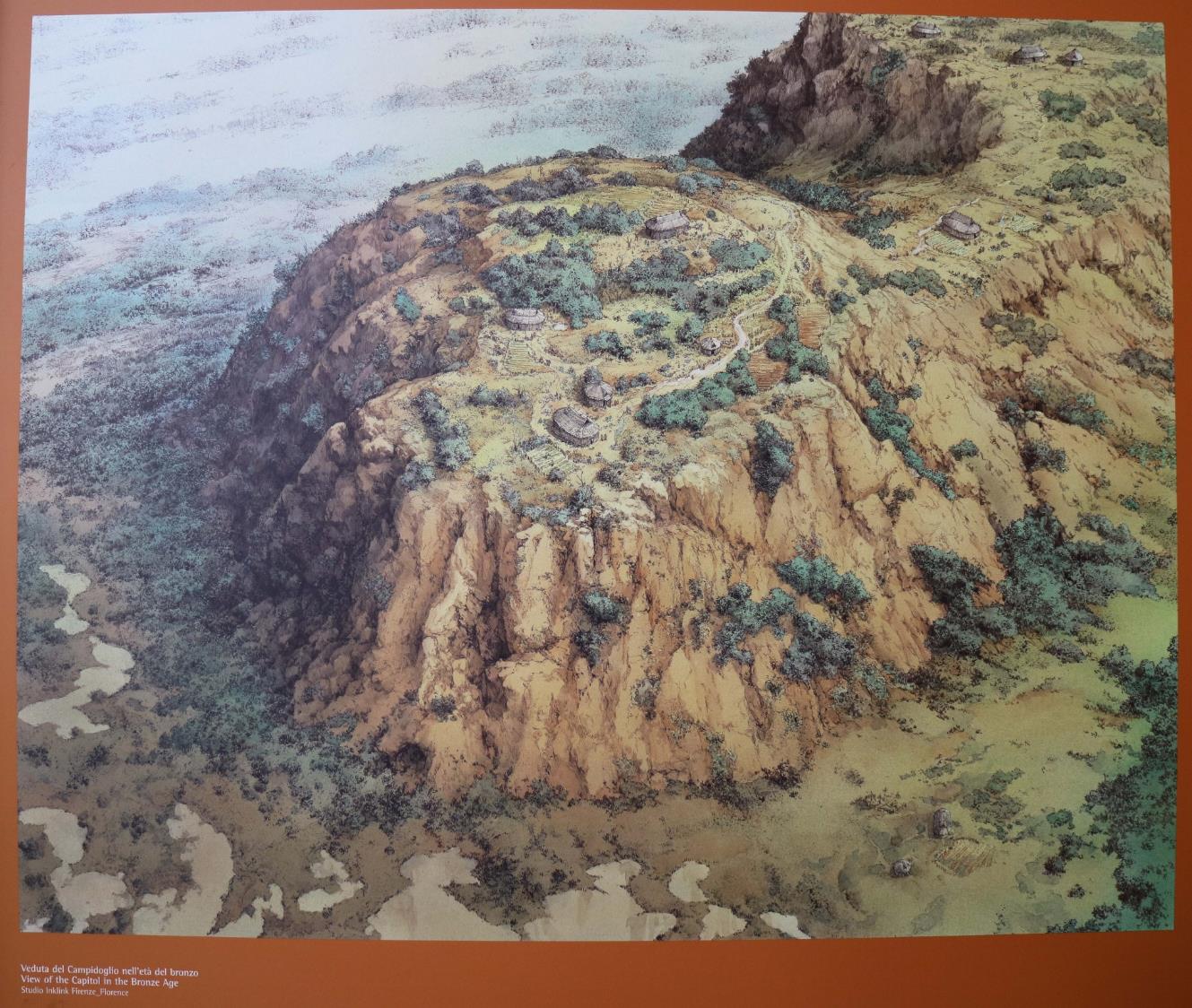 Αναπαράσταση του Καπιτωλίου στην εποχή του Χαλκού
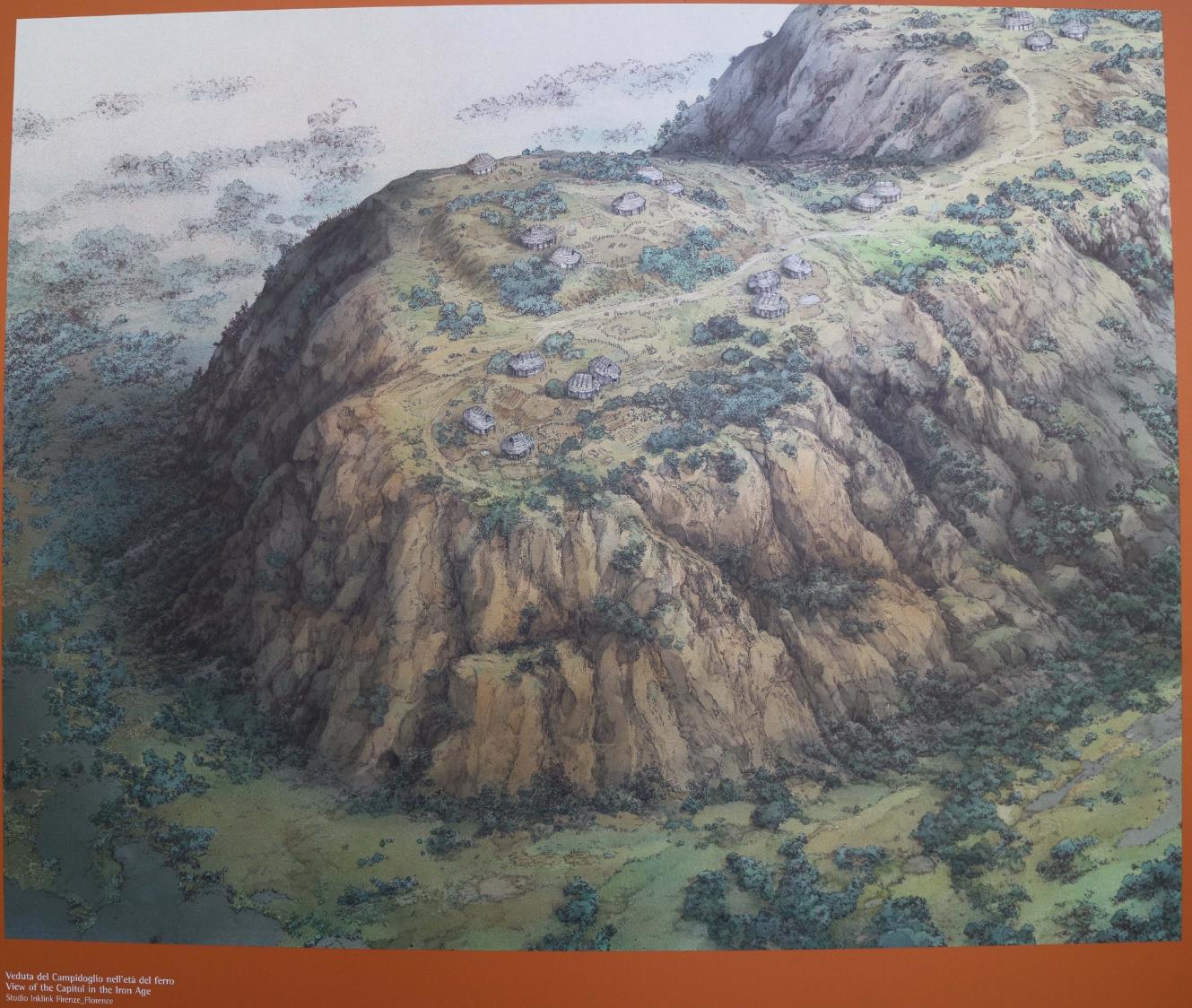 Αναπαράσταση του Καπιτωλίου στην πρώιμη εποχή του Σιδήρου
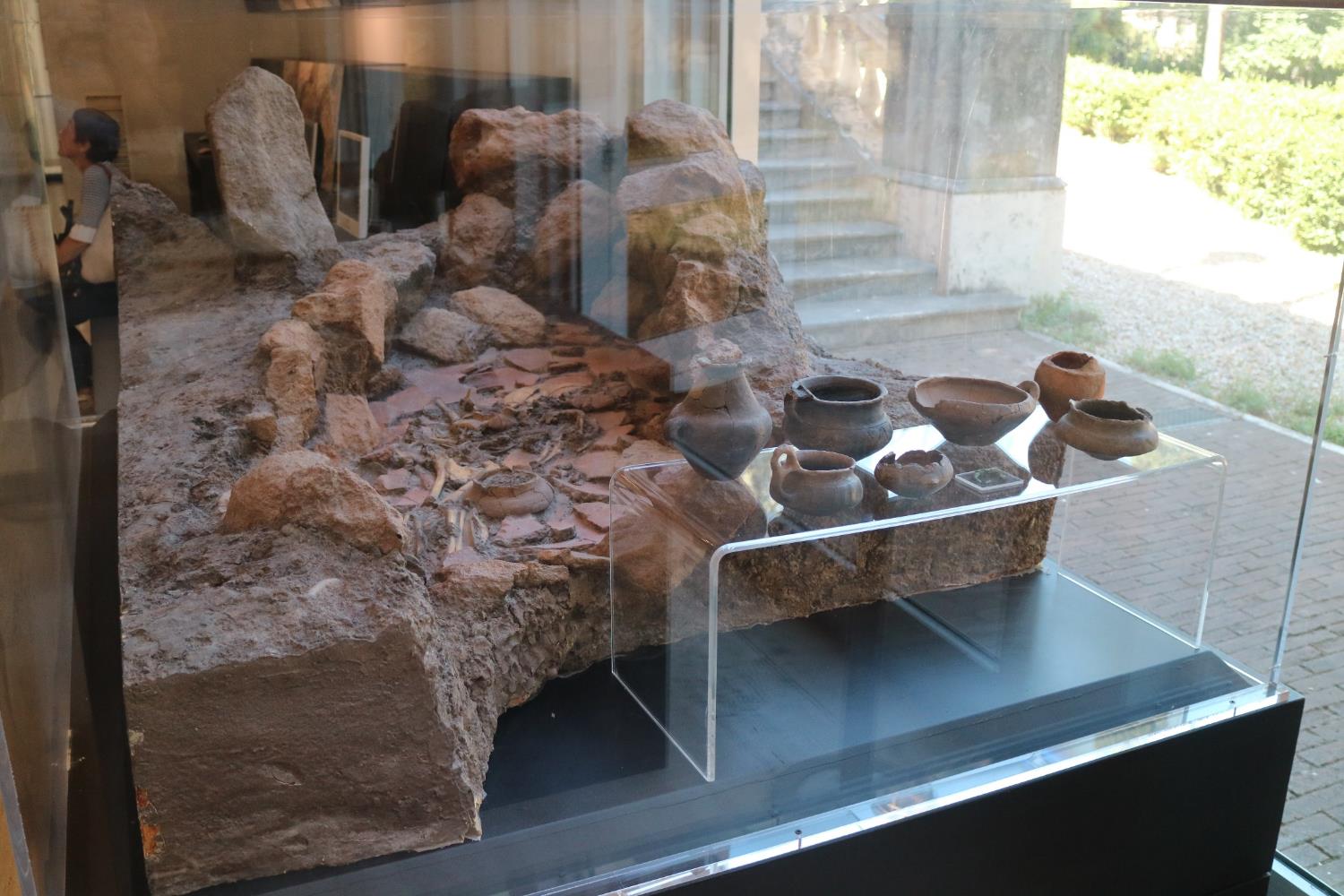 Εκμαγείο λακκοειδούς παιδικής ταφής της πρώιμης εποχής του Σιδήρου με τα κτερίσματά της
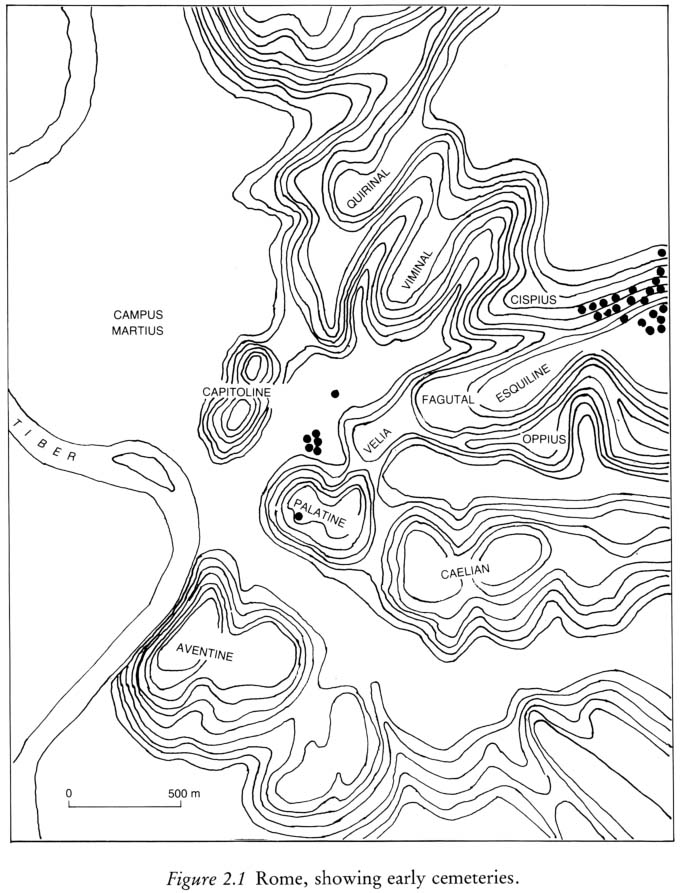 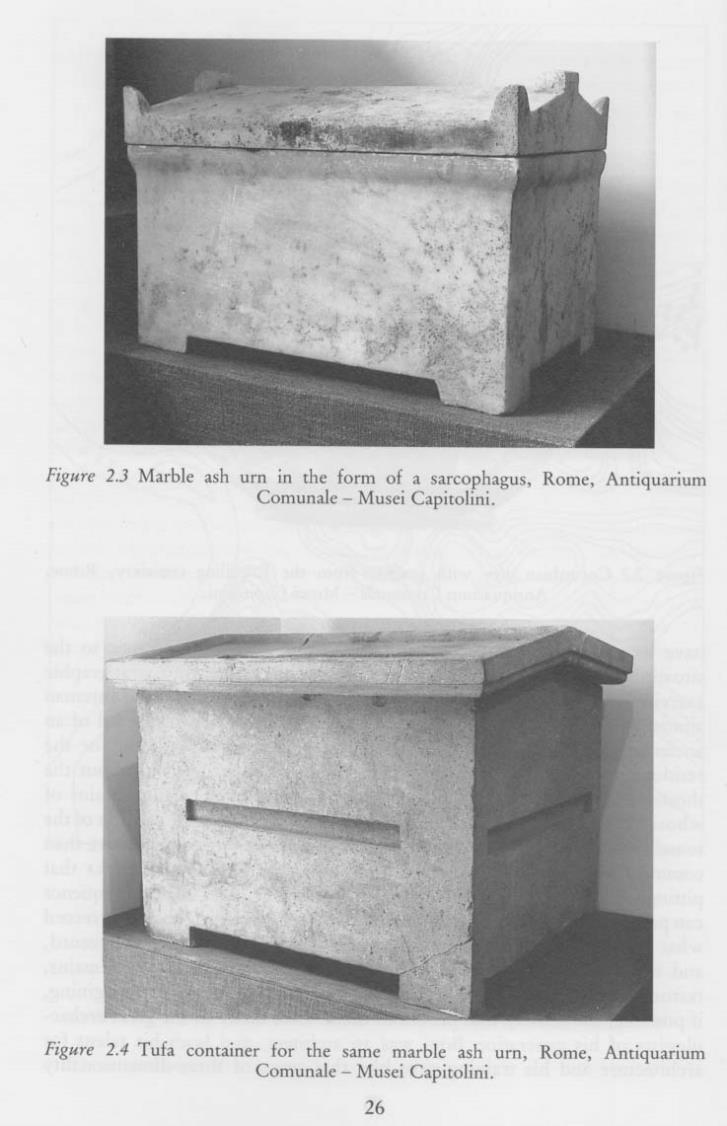 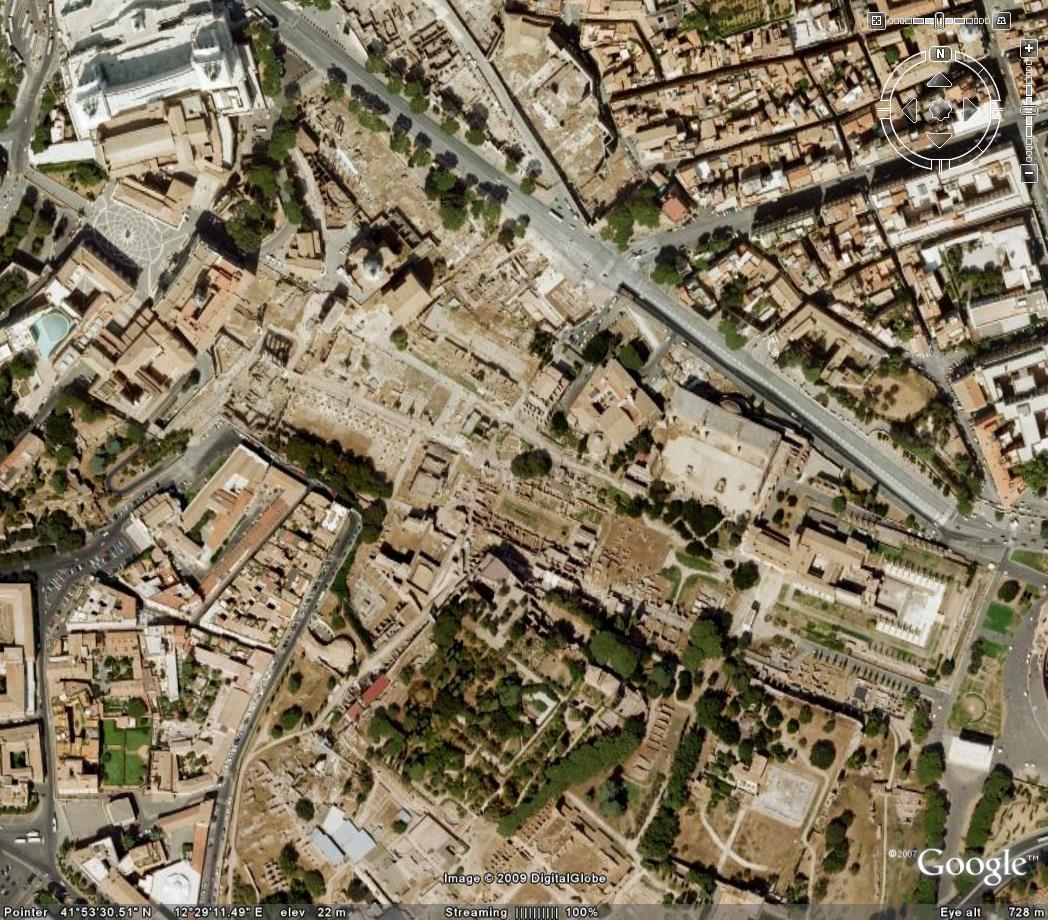 Αεροφωτογραφία του Forum Romanum
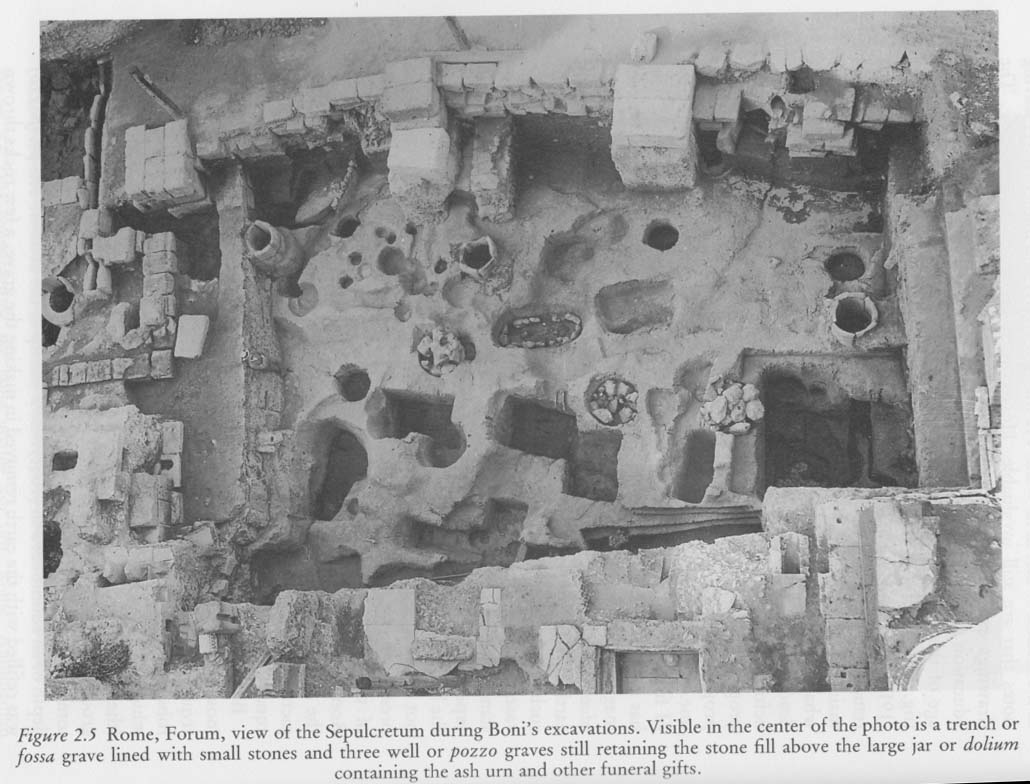 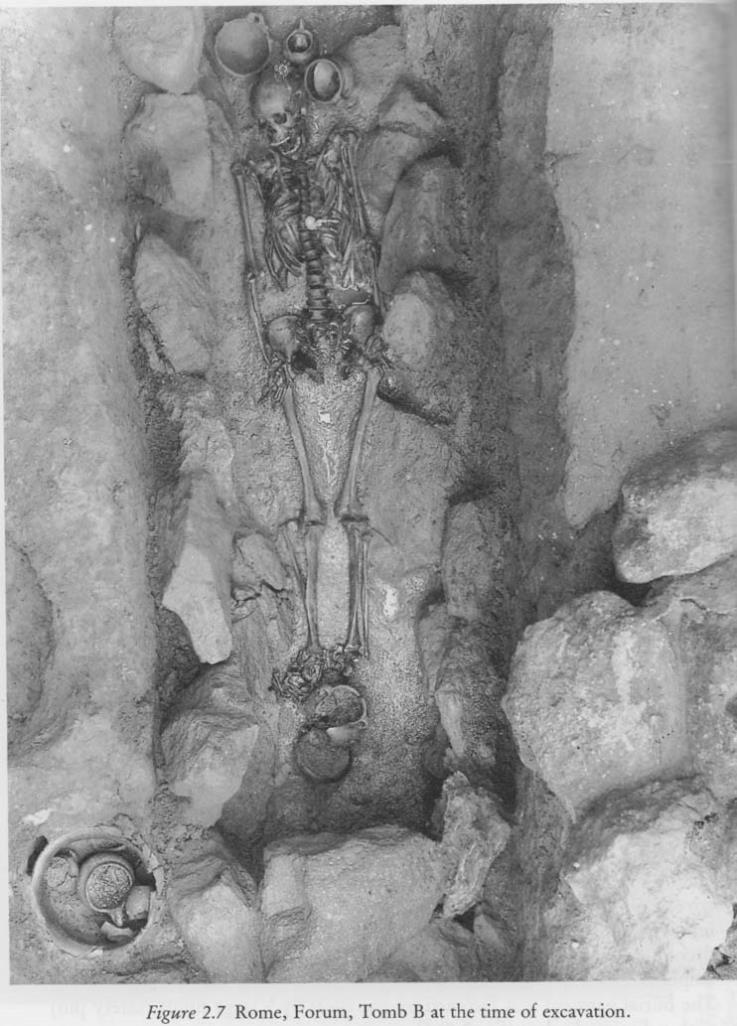 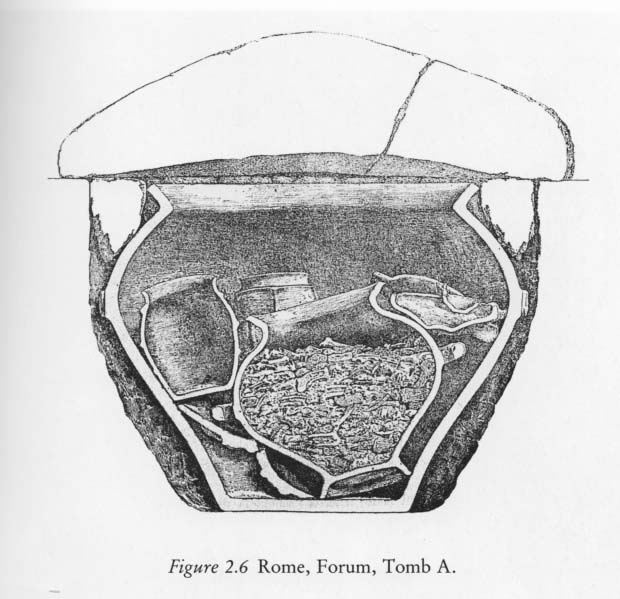 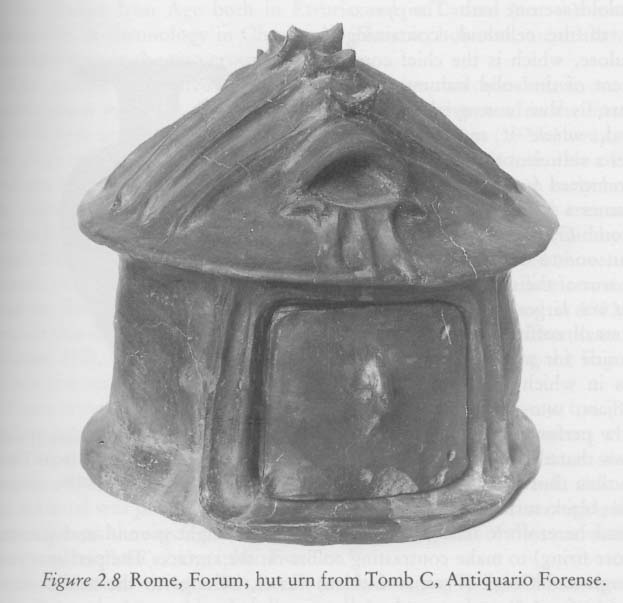 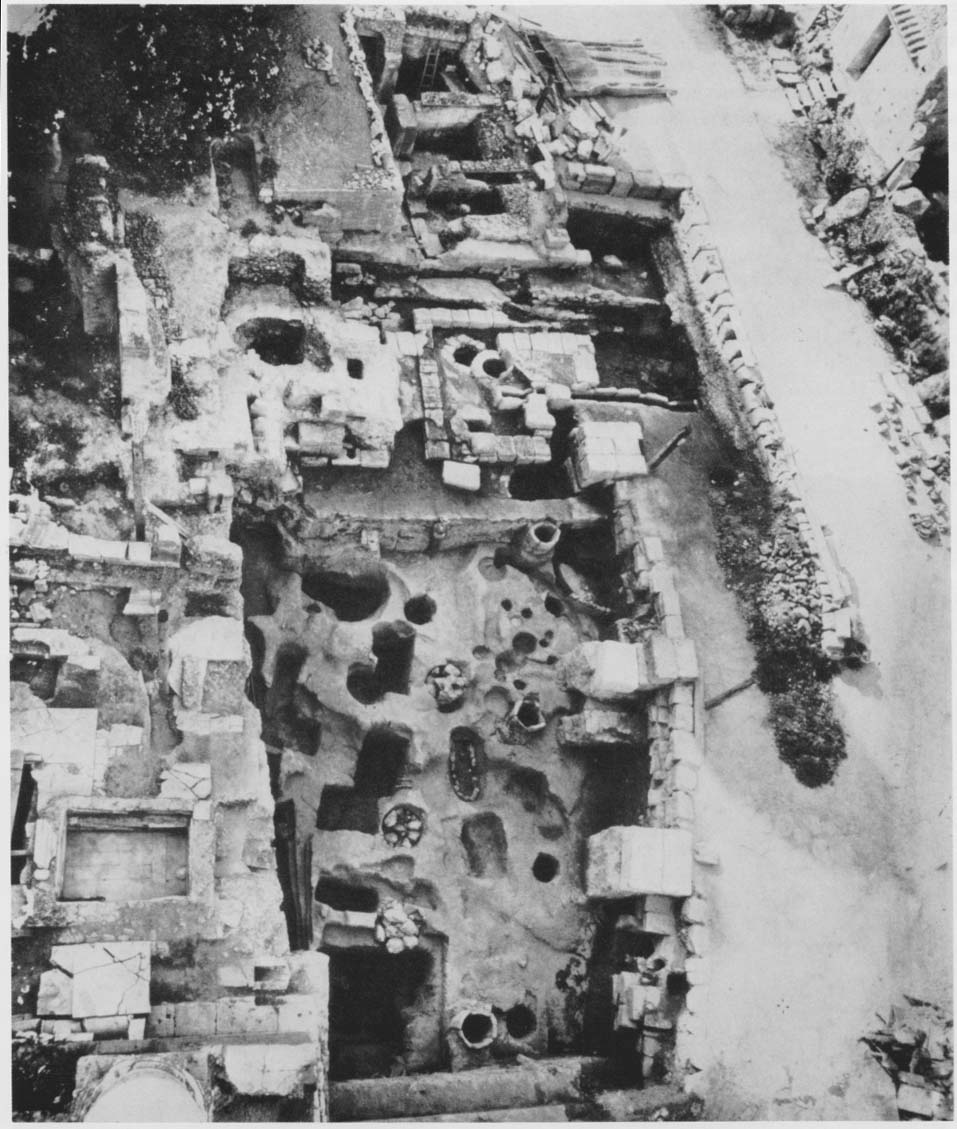 Τάφοι στο “Sepulchretum” (στο Forum Romanum)
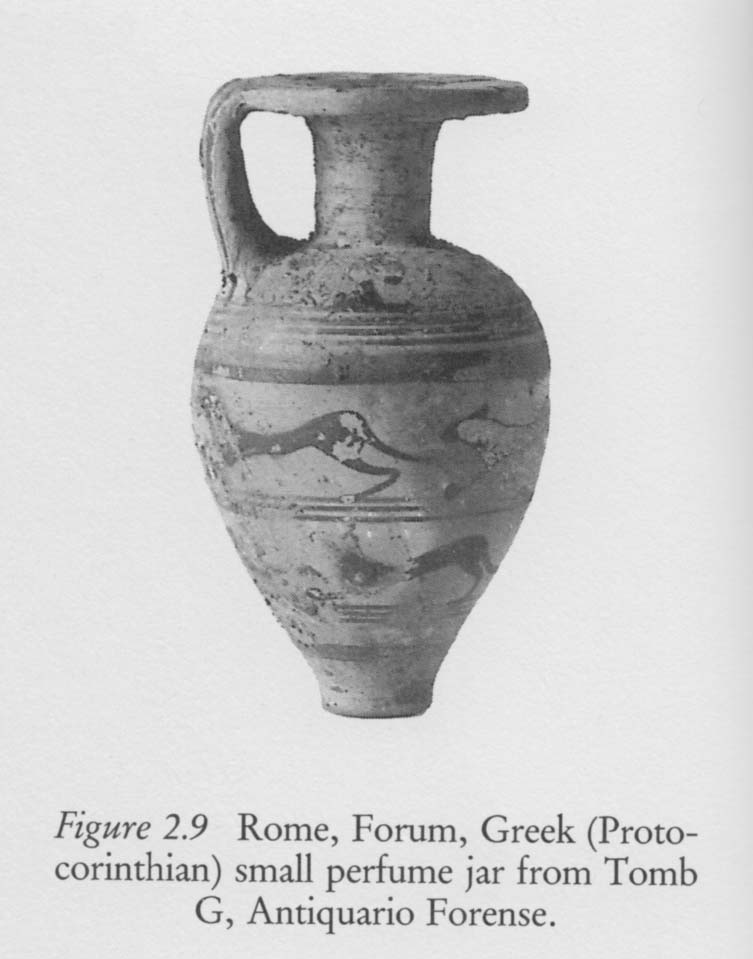 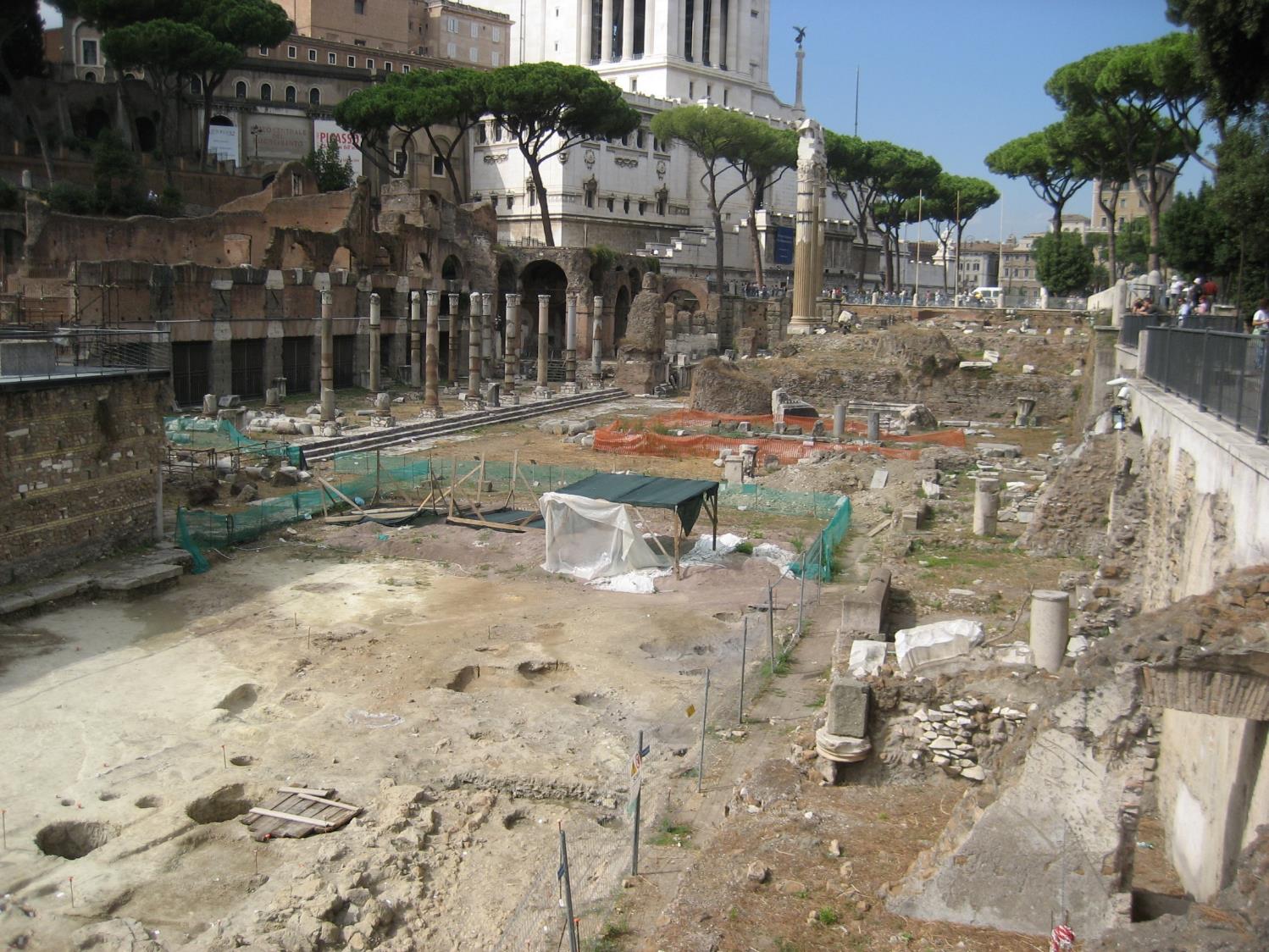 Τάφοι της πρώιμης εποχής του Σιδήρου κάτω από το Forum του Καίσαρα
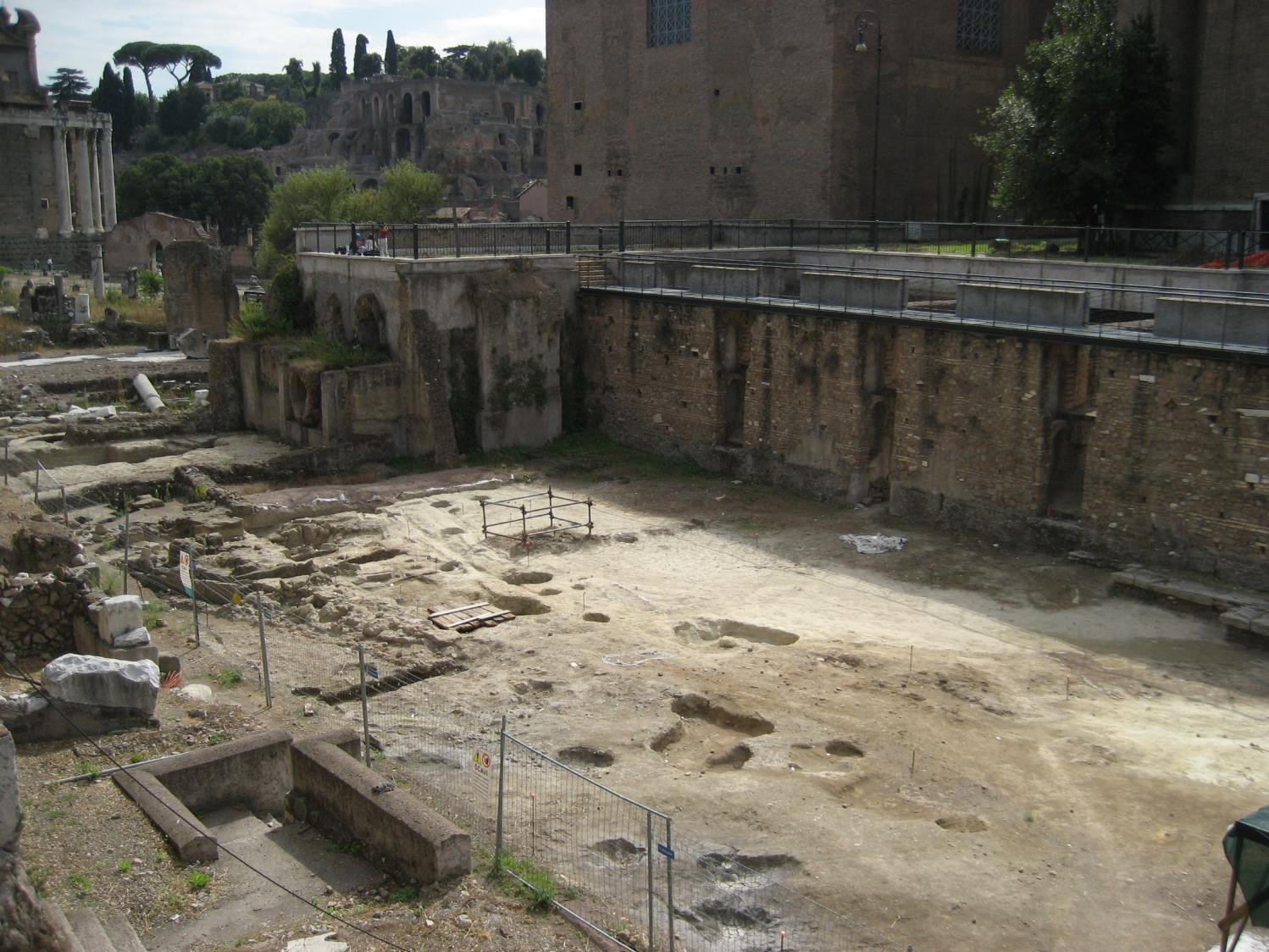 Τάφοι της πρώιμης εποχής του Σιδήρου κάτω από το Forum του Καίσαρα
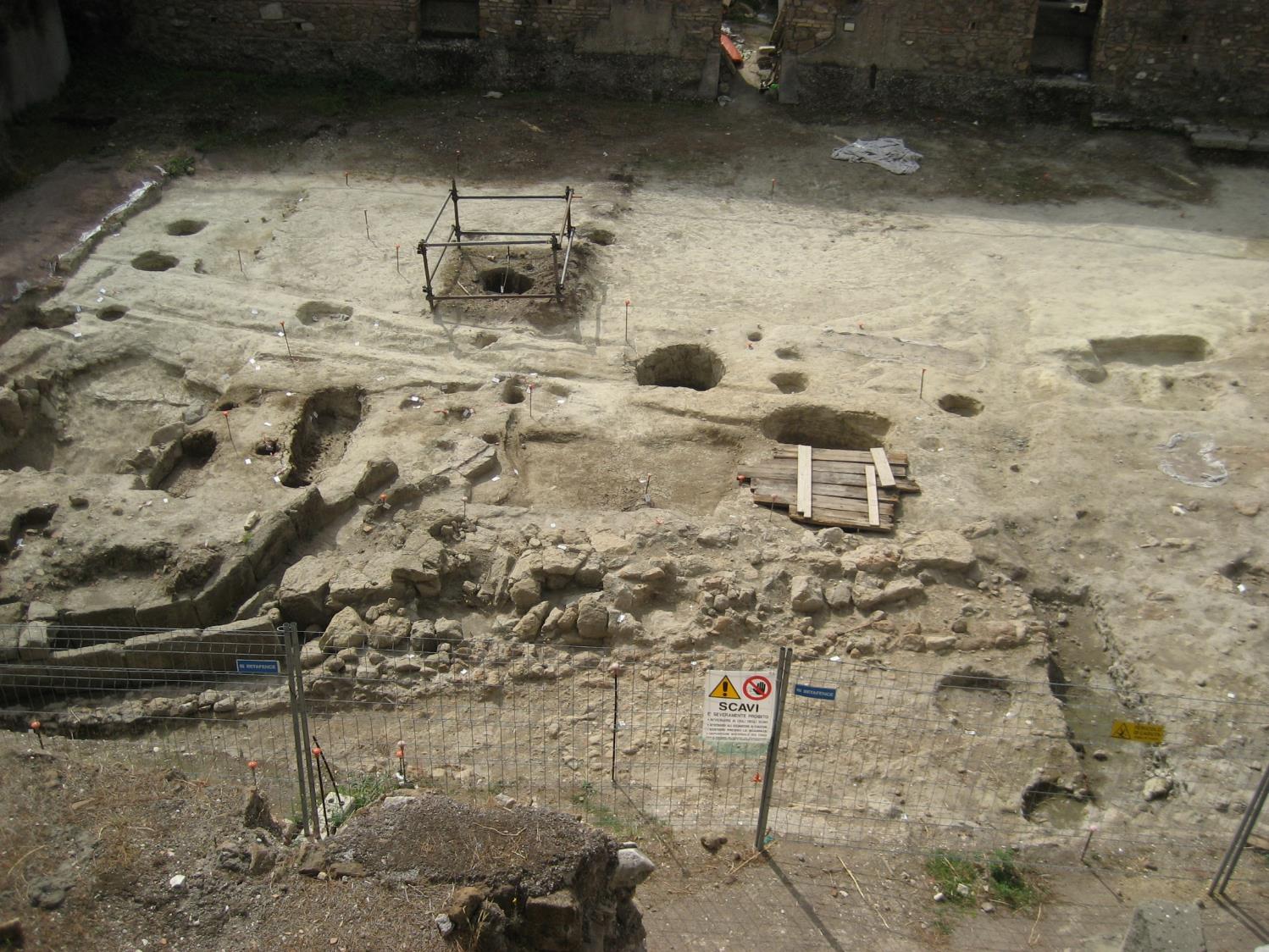 Τάφοι της πρώιμης εποχής του Σιδήρου κάτω από το Forum του Καίσαρα
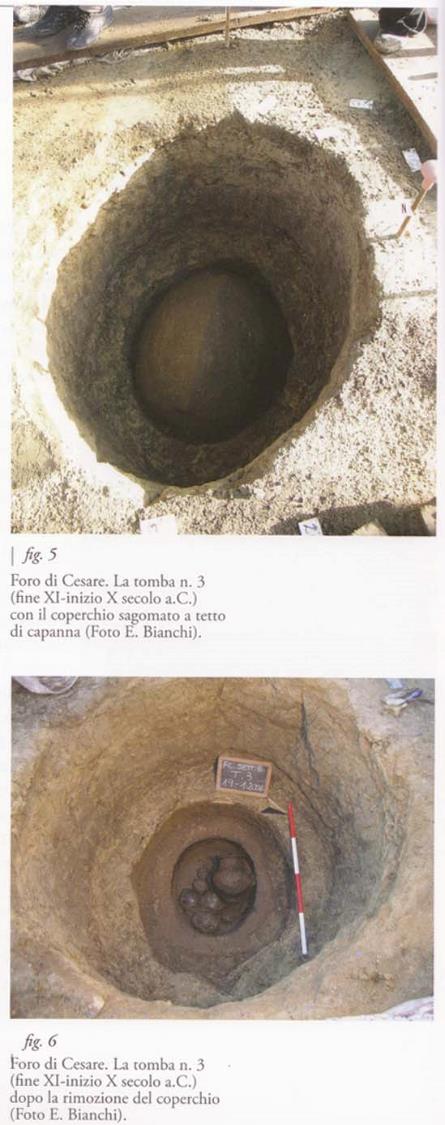 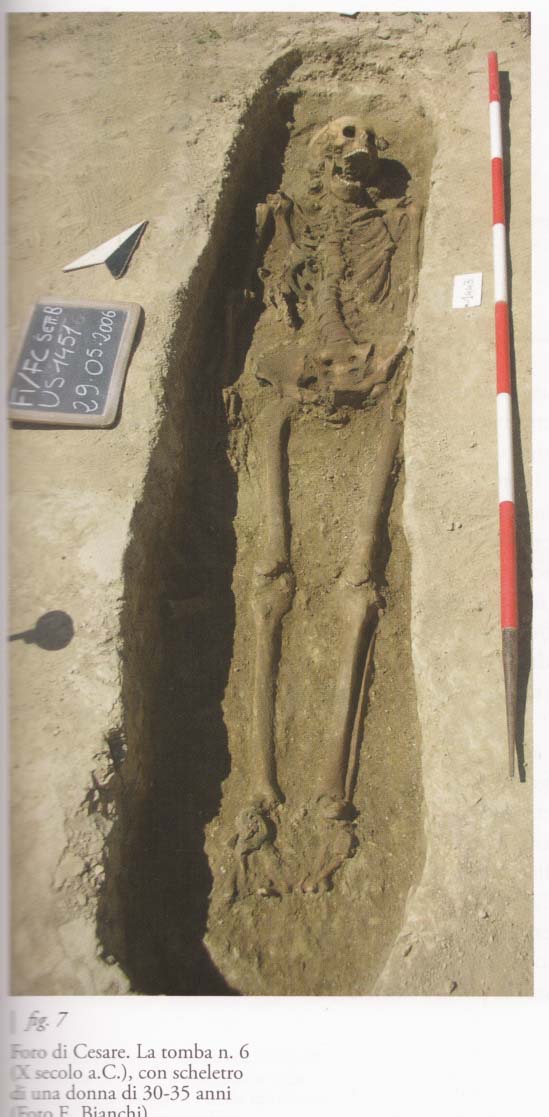 Χρονολογικές περίοδοι του Λατιαλικού πολιτισμού
Pinza		    Λατιαλική φάση		 π.Χ.
    Ι			Ι		1000-875 ή 1000-900
			ΙΙΑ		 875-800 ή 900-800
			ΙΙΒ		800-750
			ΙΙΙ		750-700 ή 770-730

    ΙΙ			ΙVA		700-620 ή 730-630
			IVB		620-580
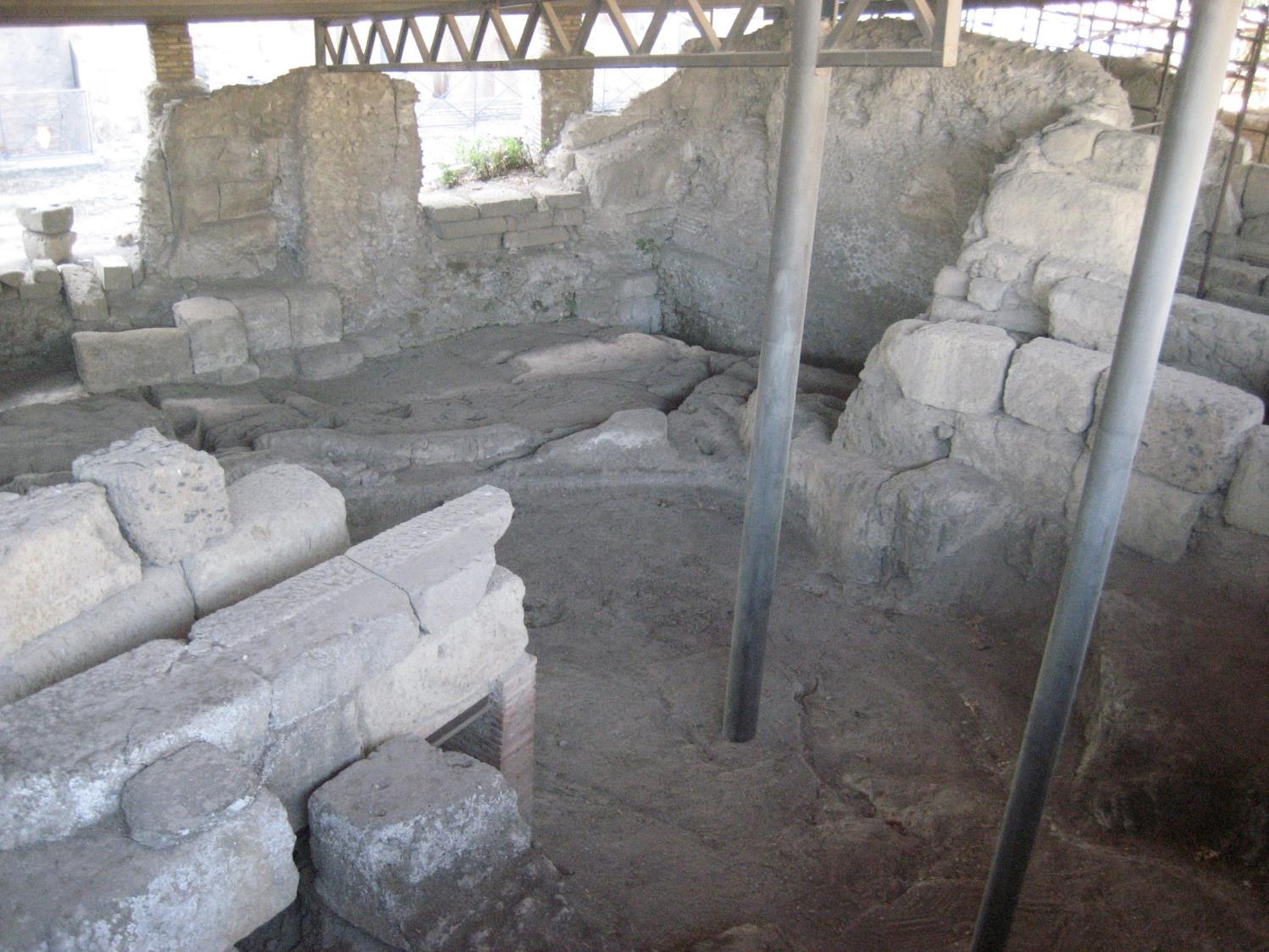 Ίχνη ελλειψοειδών καλύβων στον Germalus (Παλατίνος λόφος)
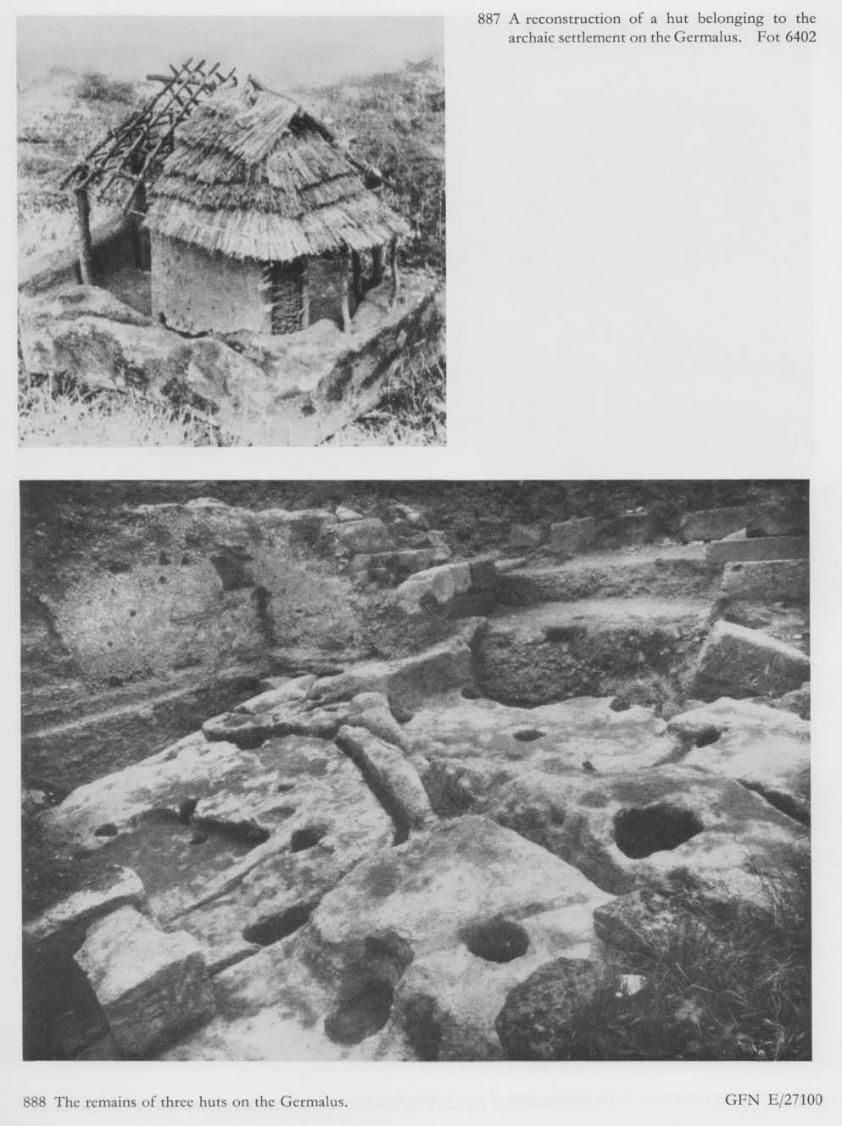 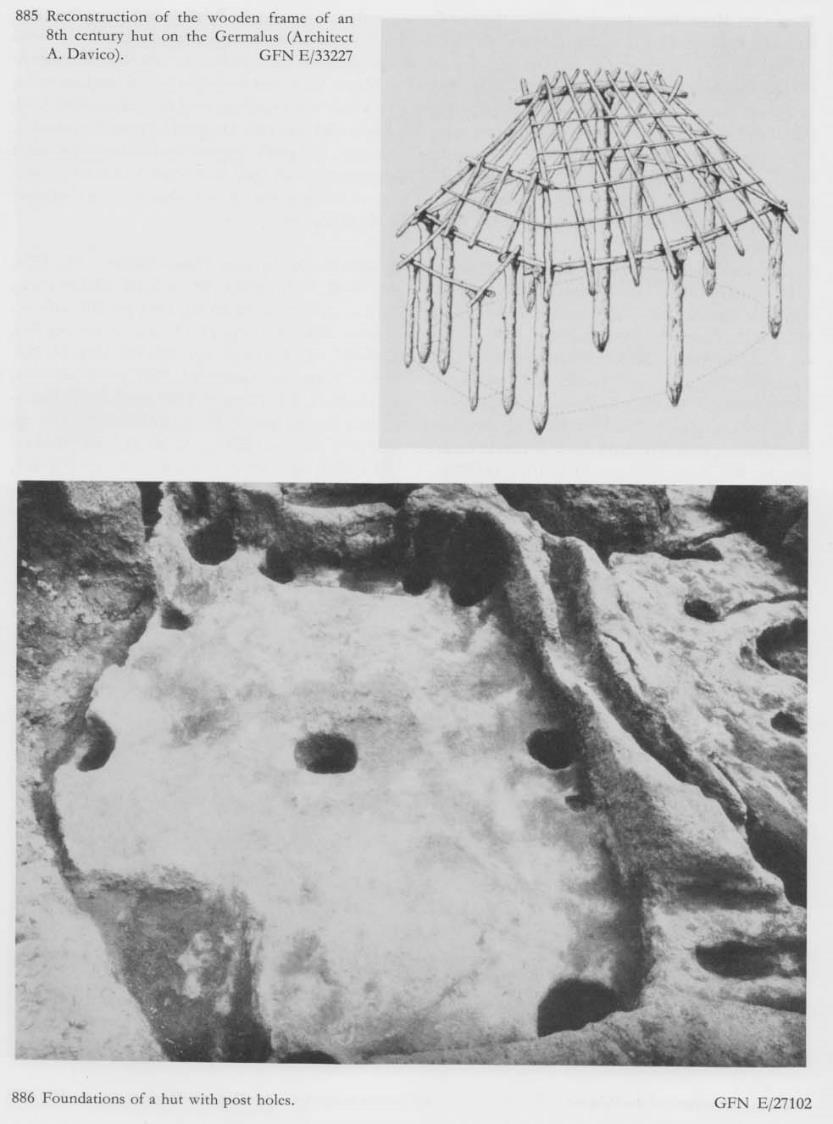 Αναπαράσταση των οικιών στον Παλατίνο λόφο κατά τον 8ο αι.
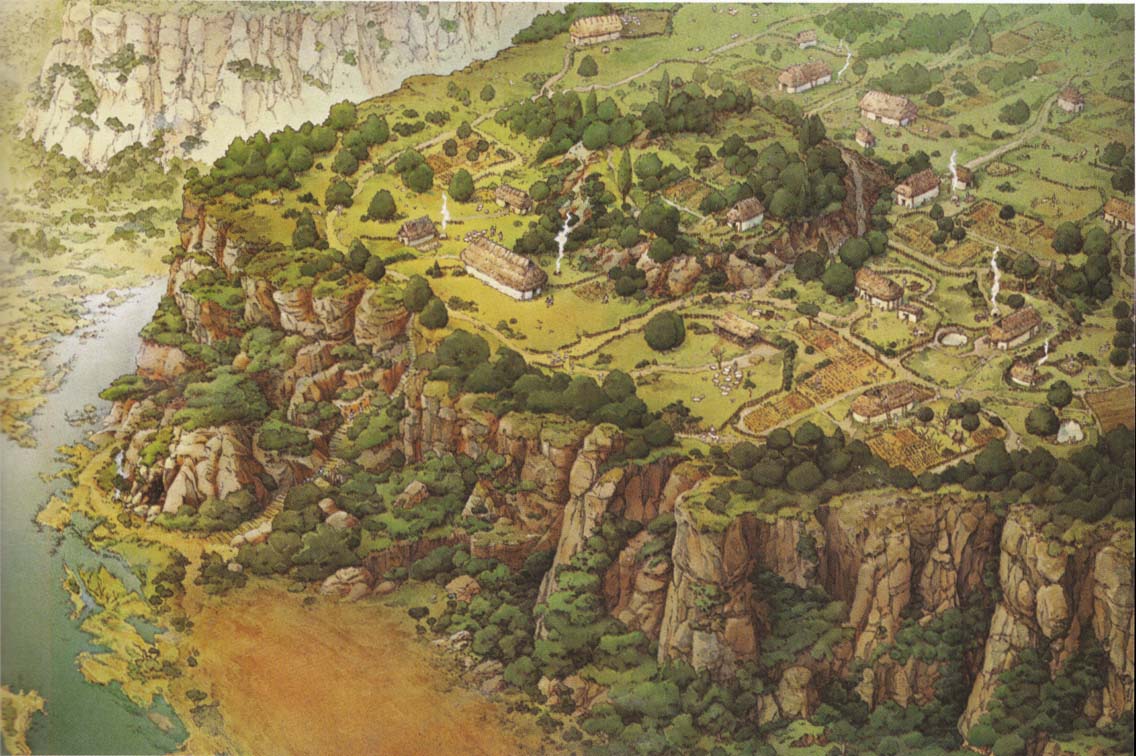 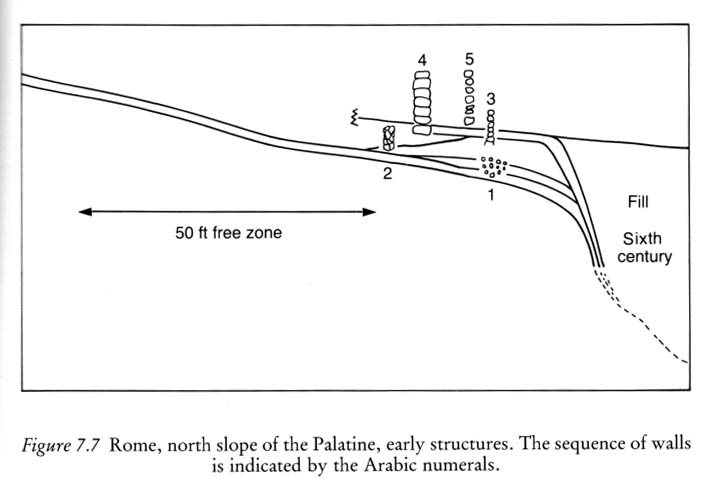 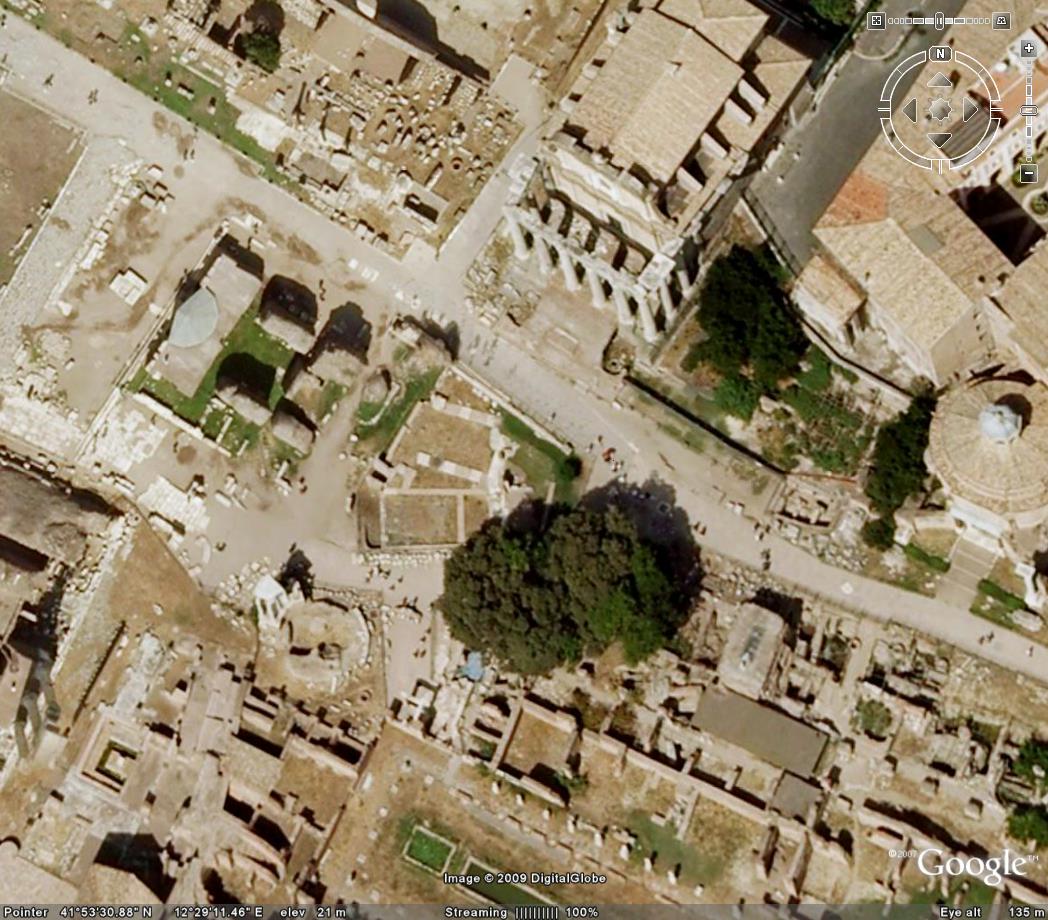 Forum Romanum: Regia
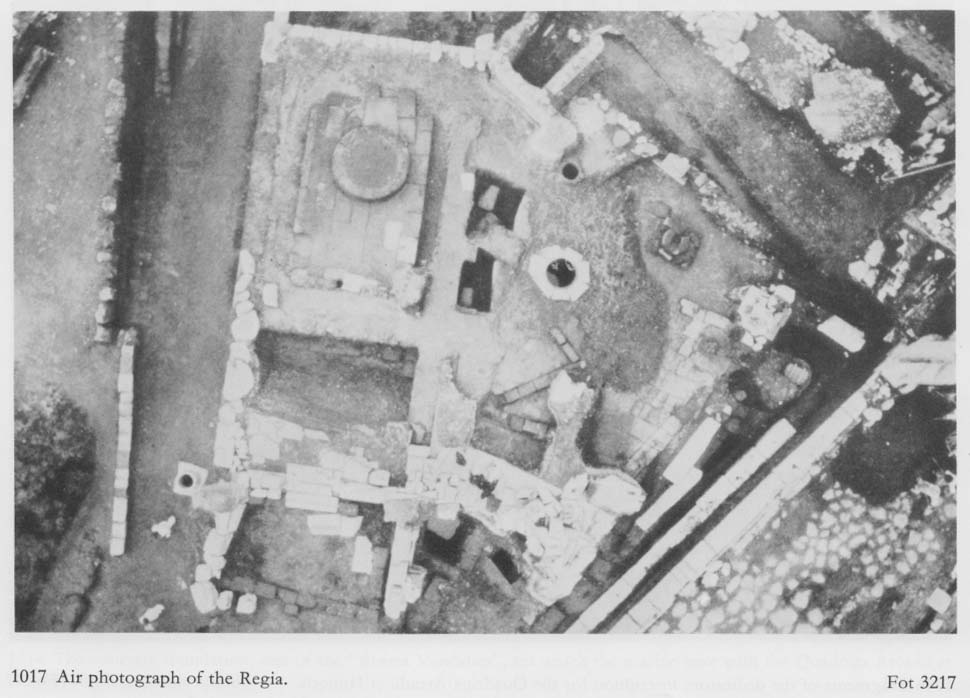 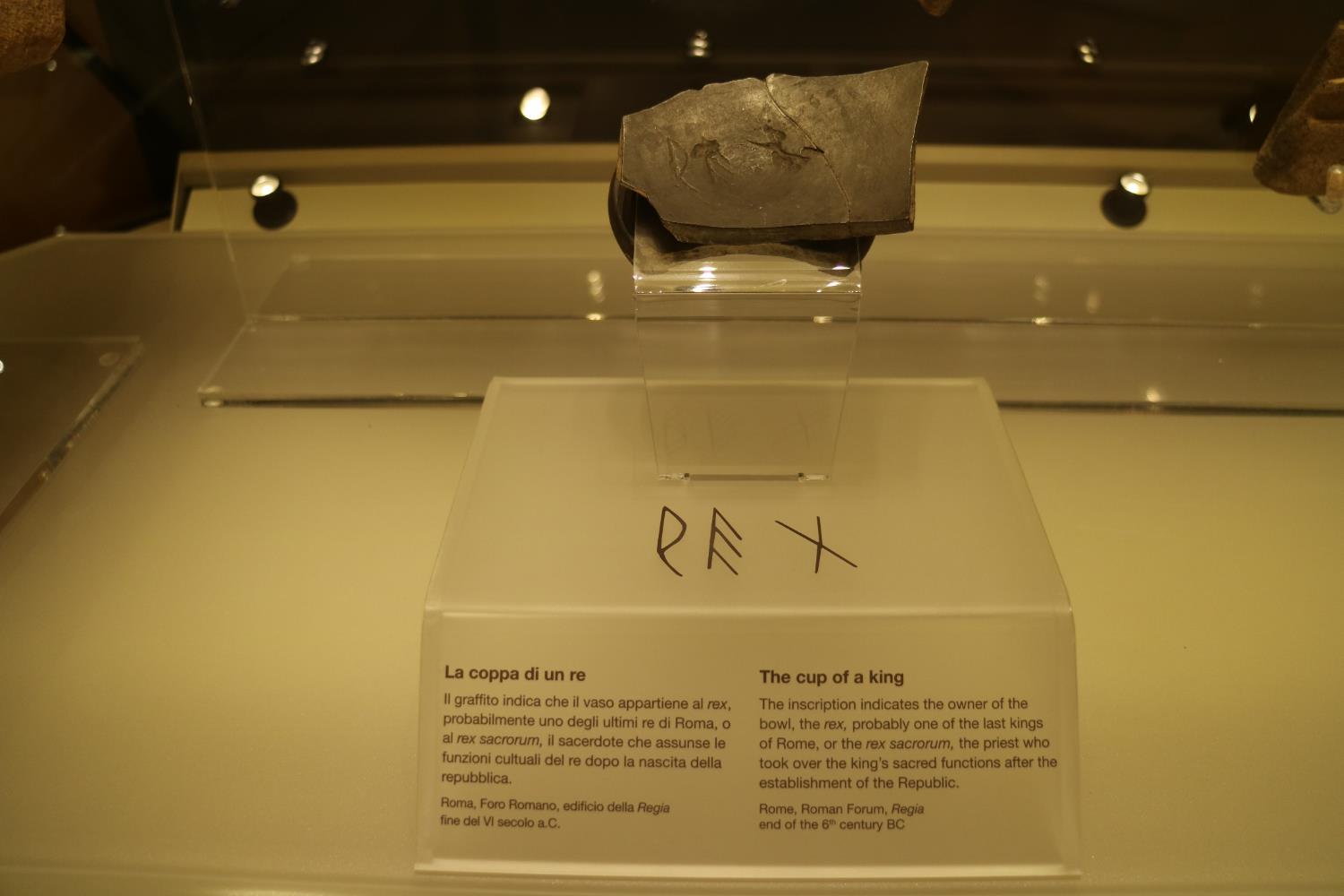 Εγχάρακτη βάση κυπέλλου bucchero από την ανασκαφή της Regia
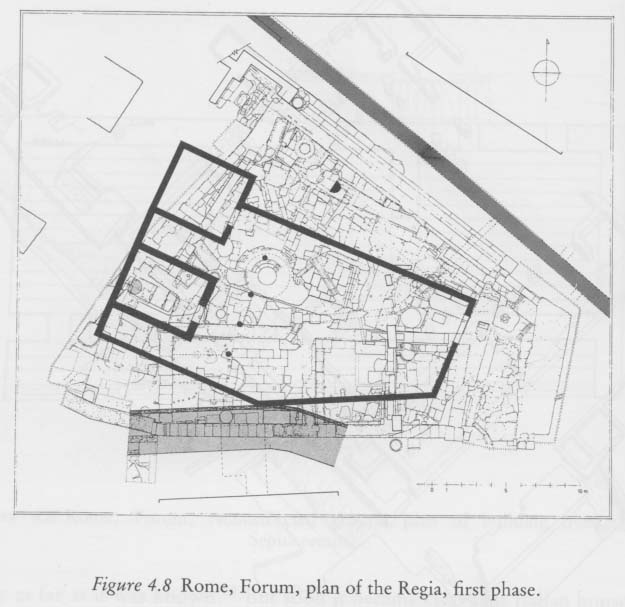 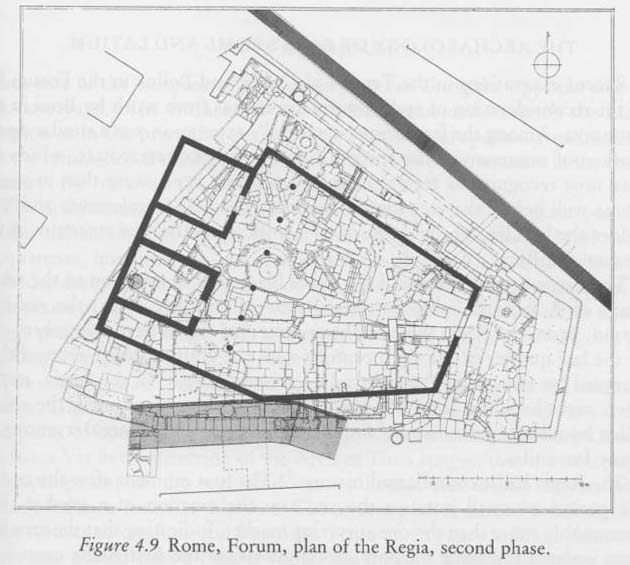 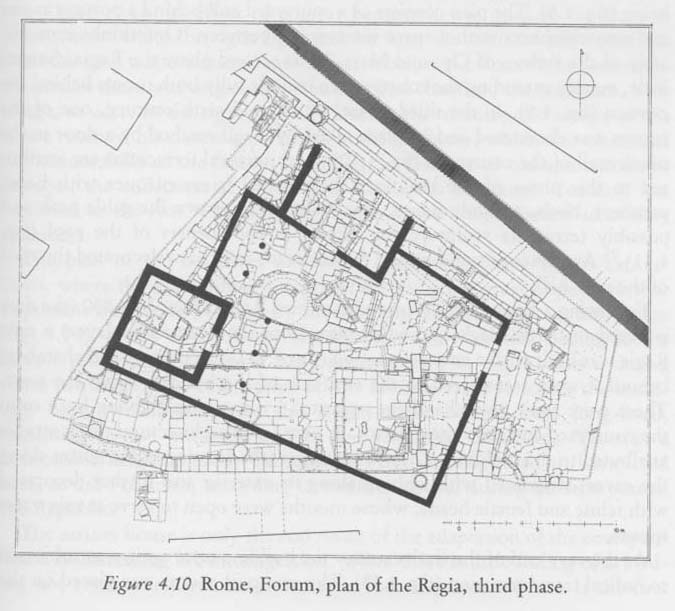 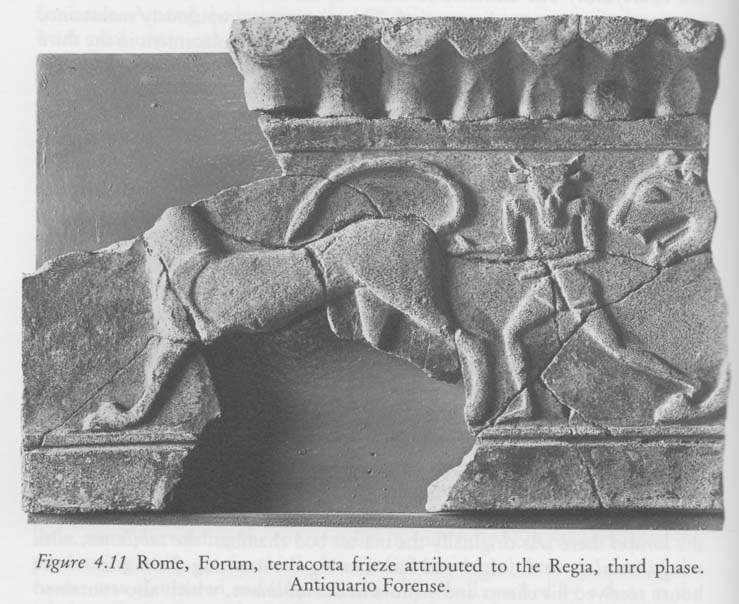 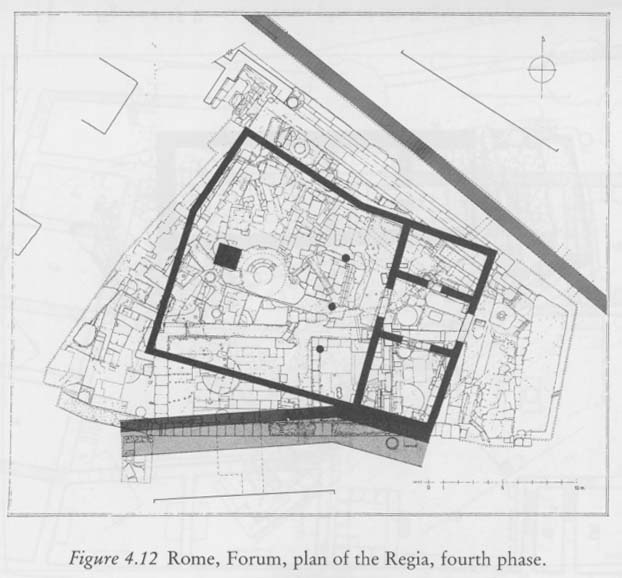 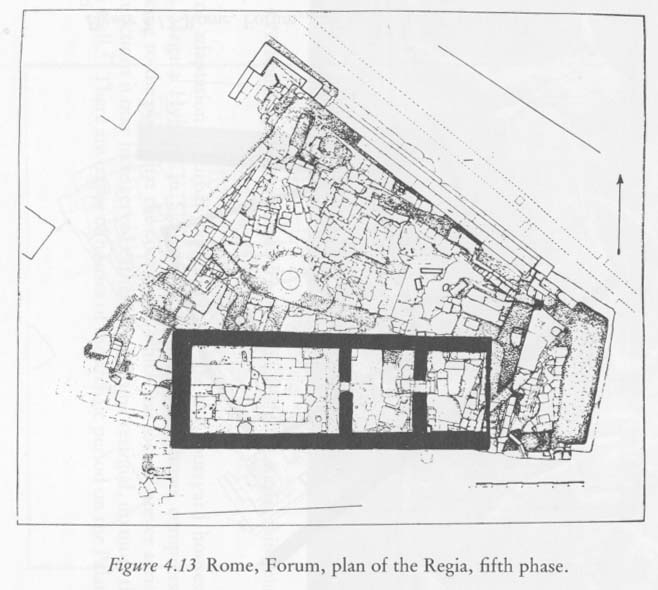 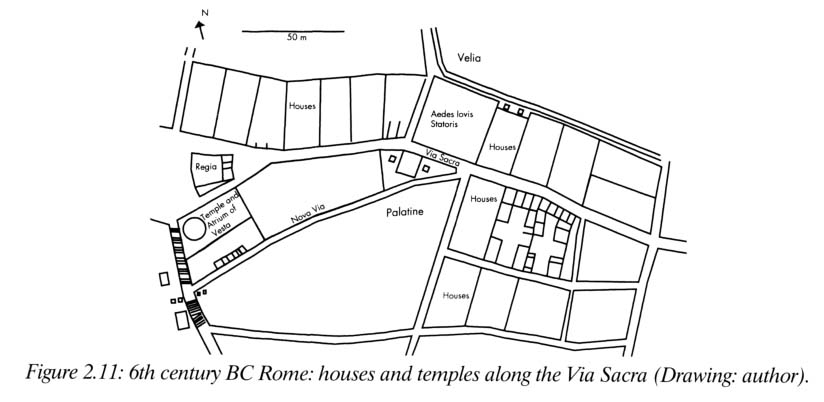 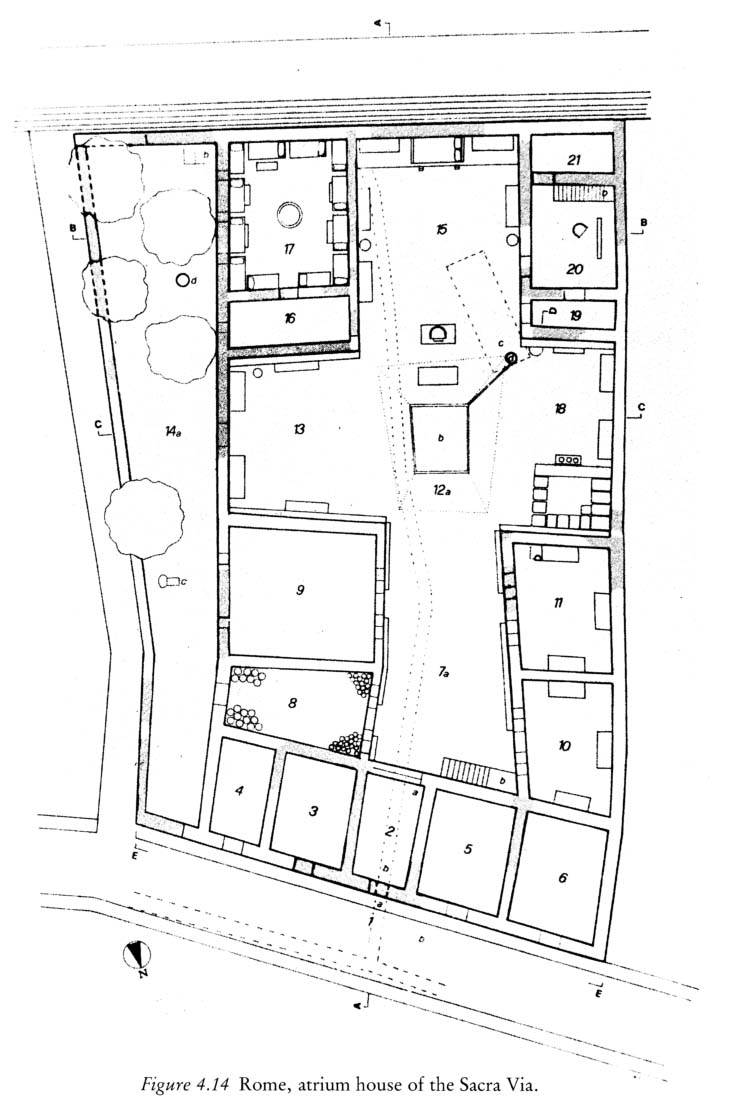 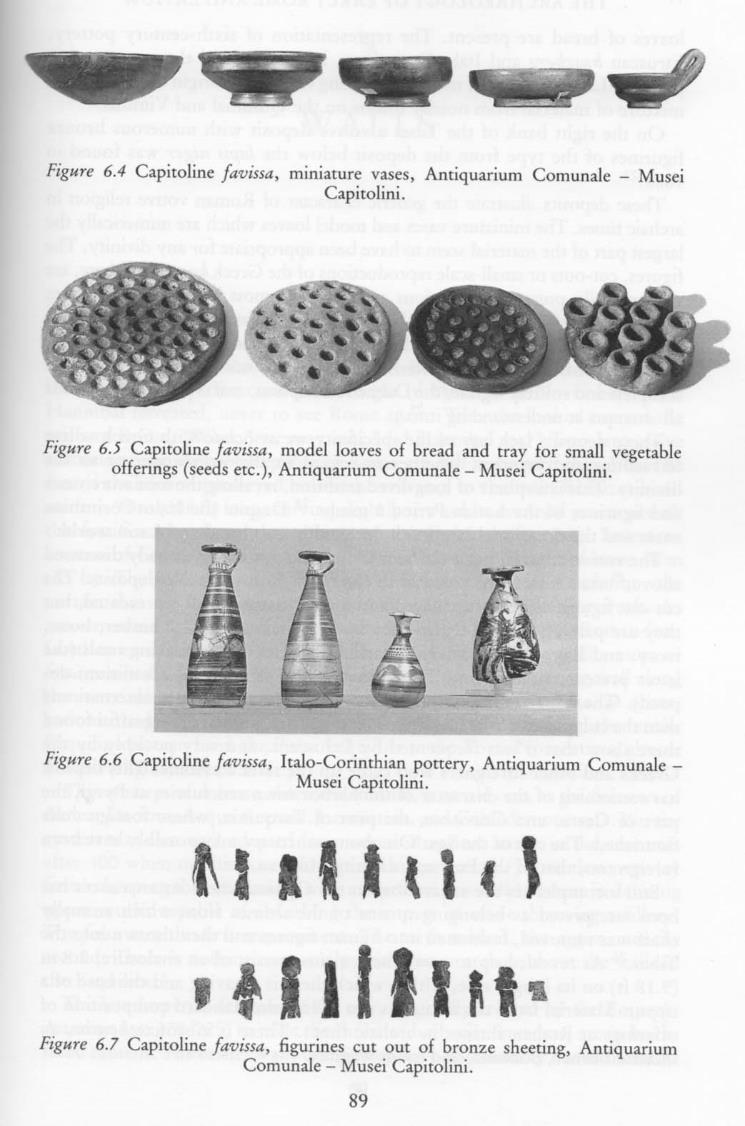 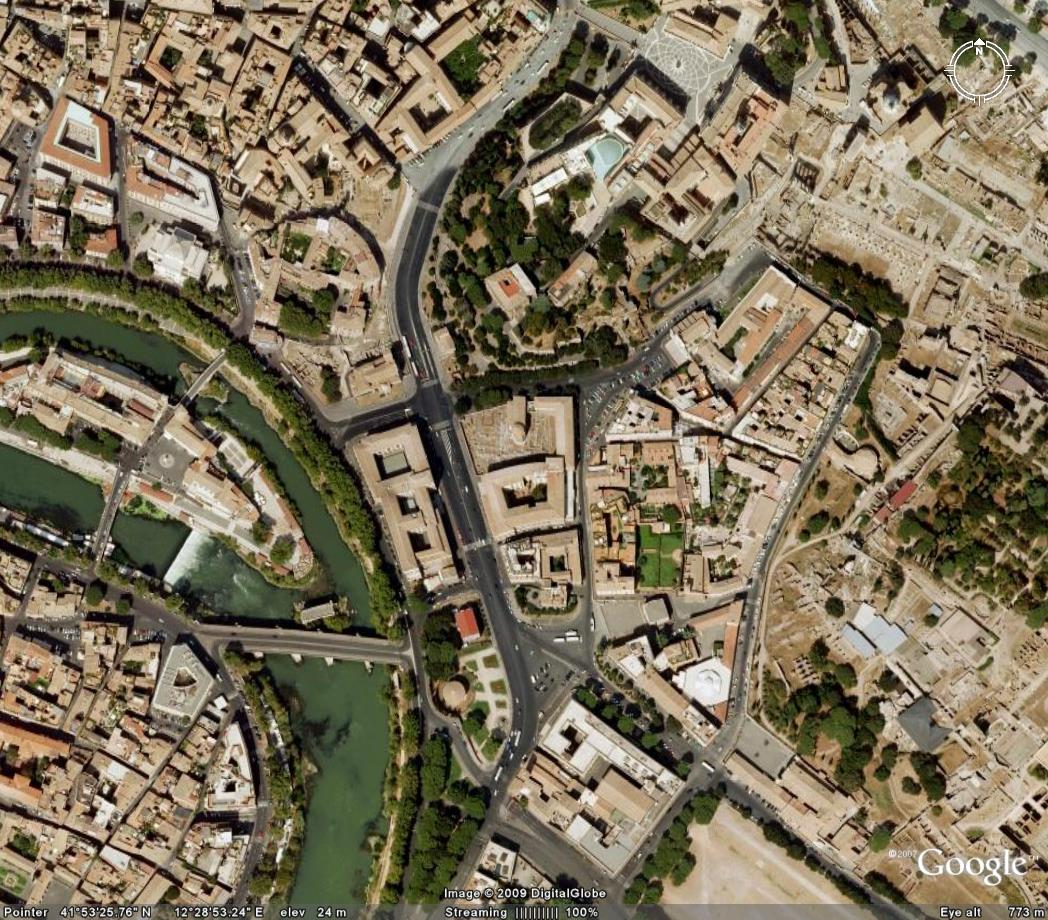 Αεροφωτογραφία της περιοχής του Sant’ Omobono (Forum Boarium)
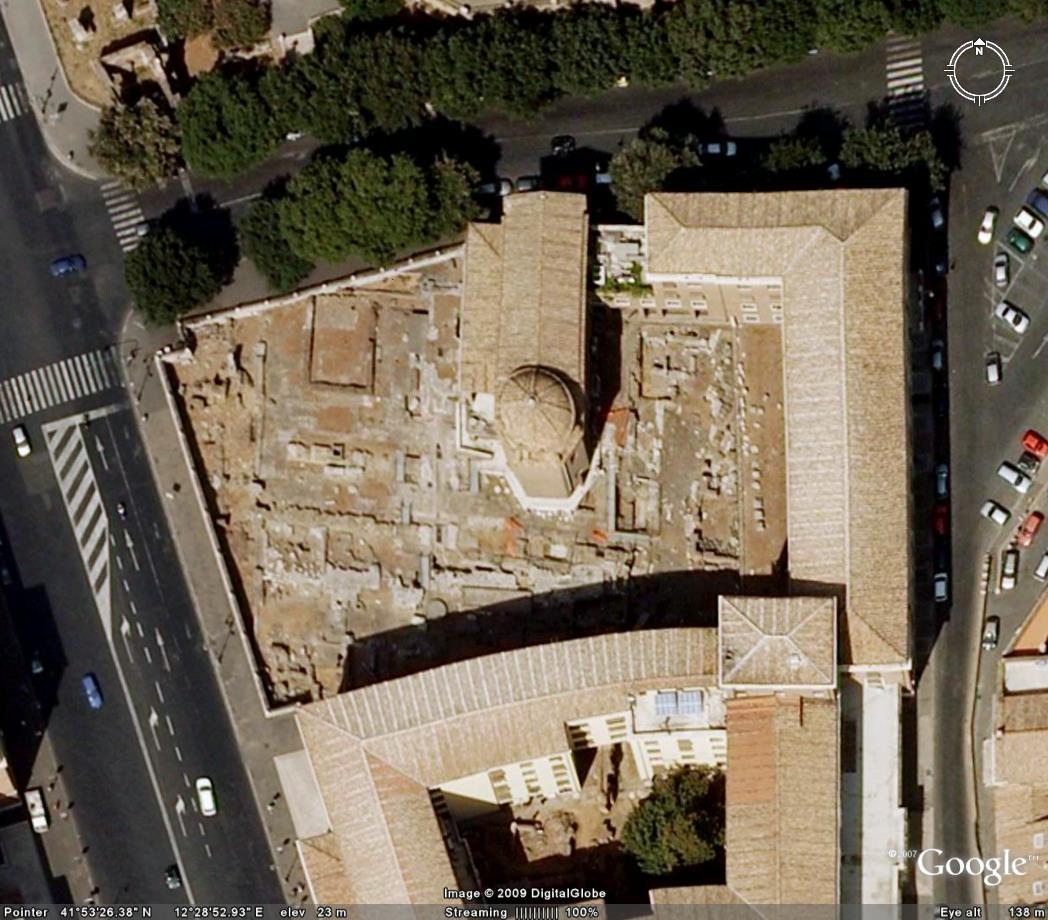 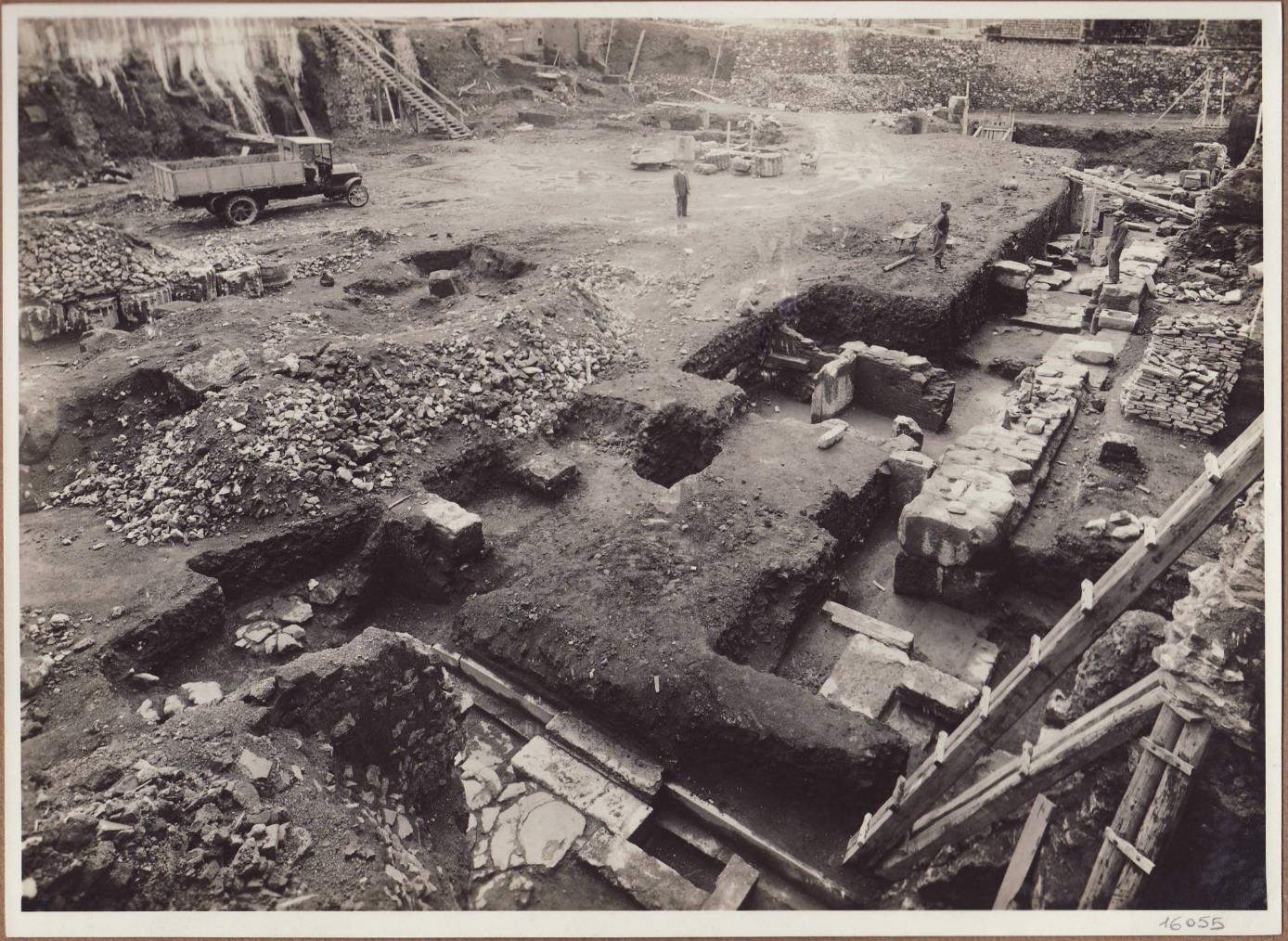 To Sant’ Omobono στην αρχή της σωστικής ανασκαφής (1937)
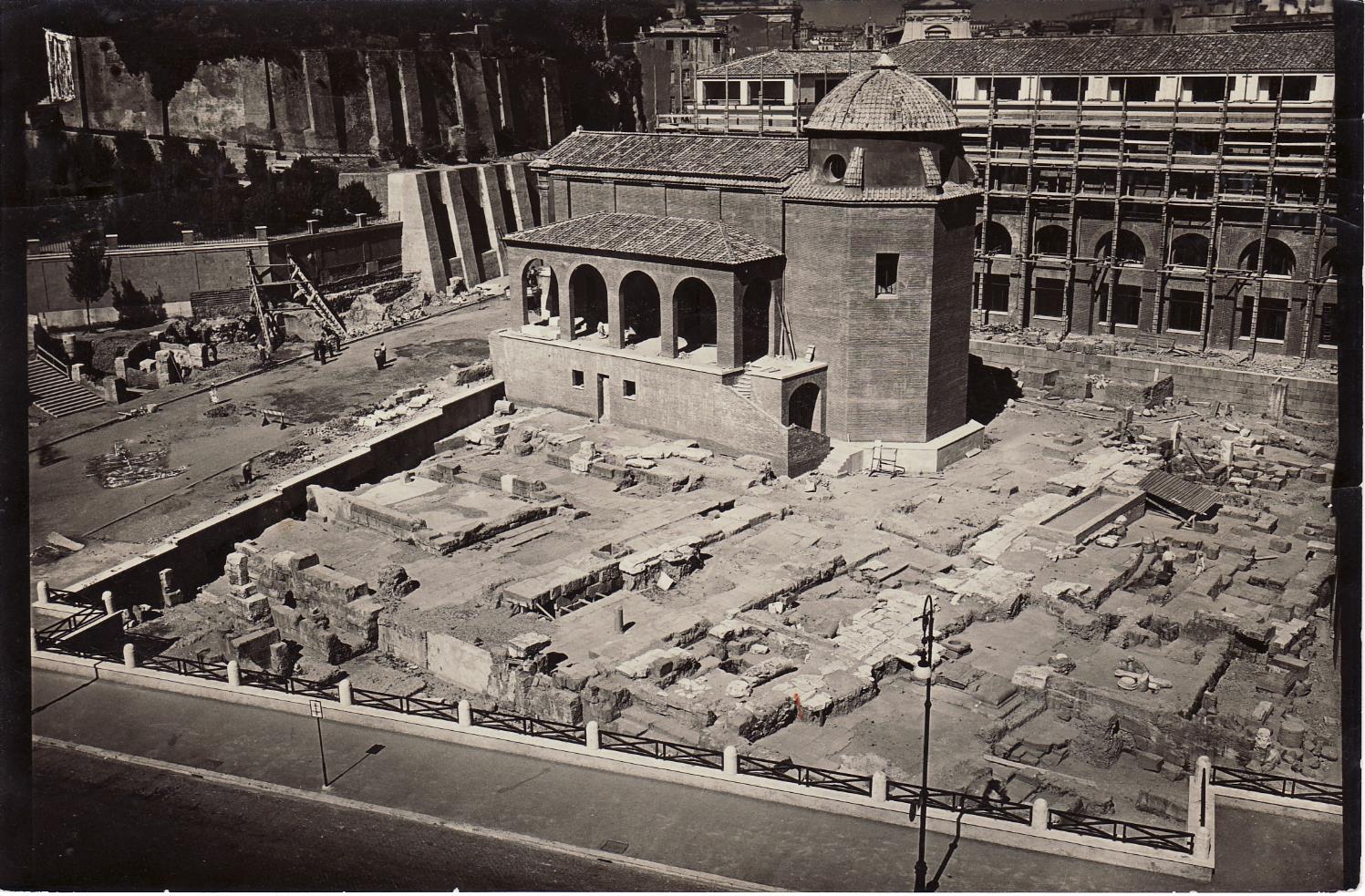 To Sant’ Omobono μετά το τέλος της πρώτης, μεγάλης ανασκαφής
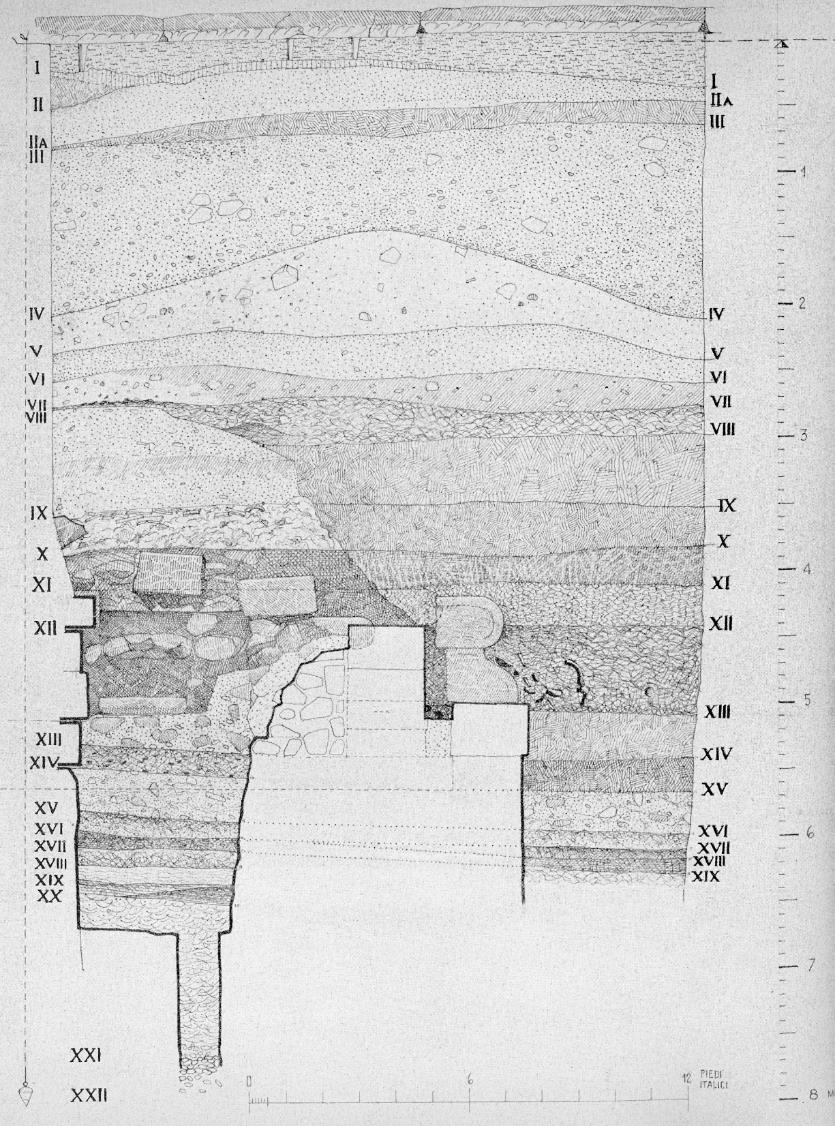 Στρωματογραφική τομή της ανασκαφής του Gjerstad (1959)
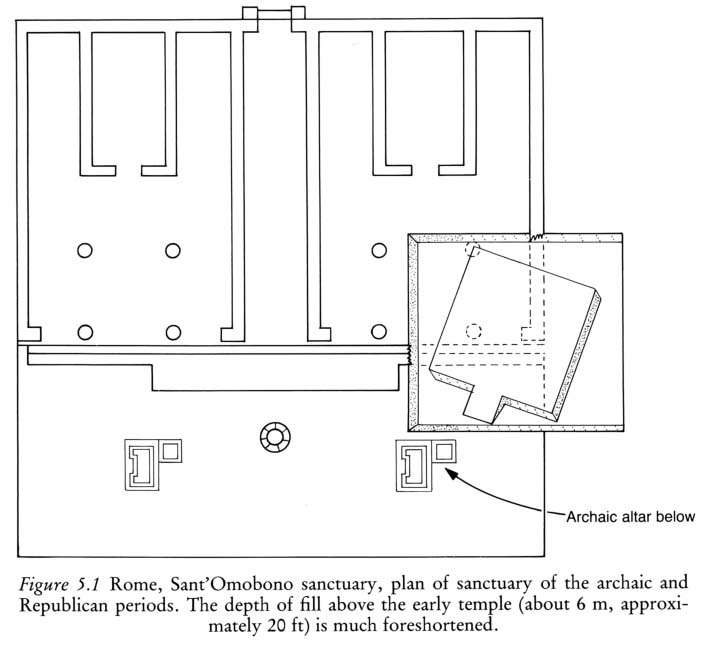 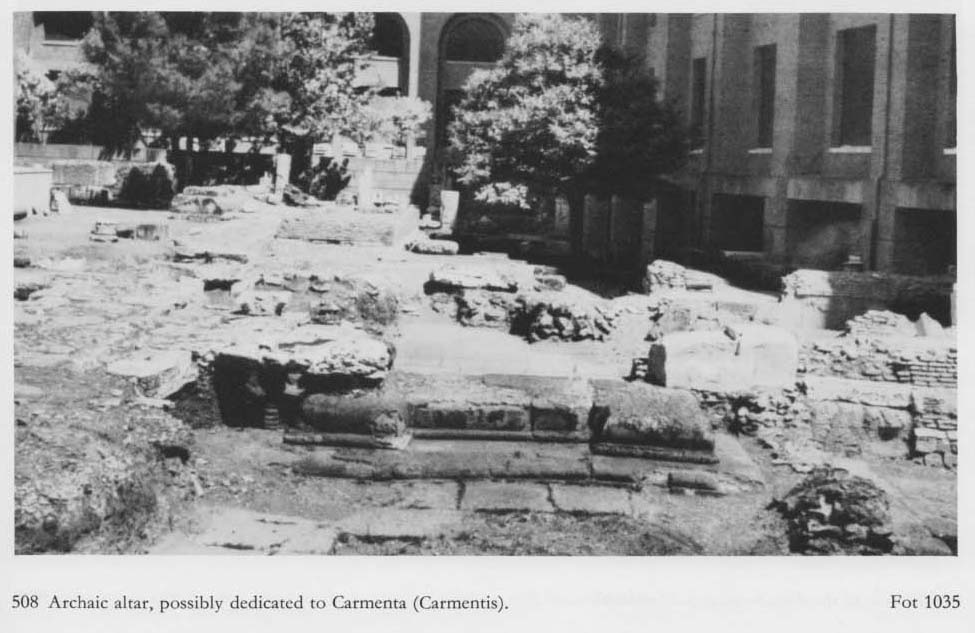 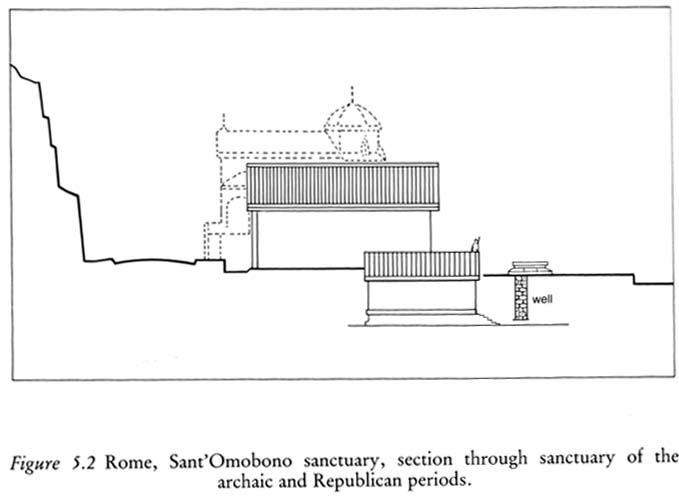 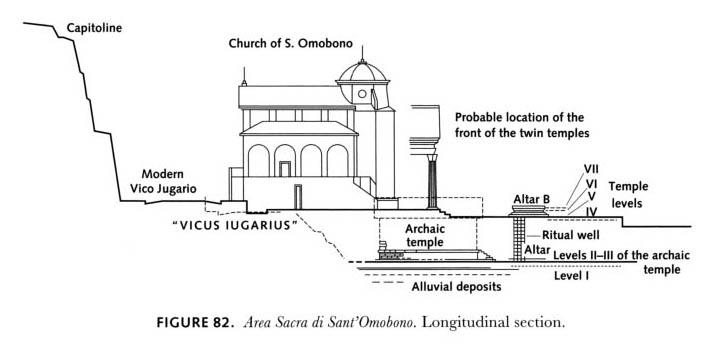 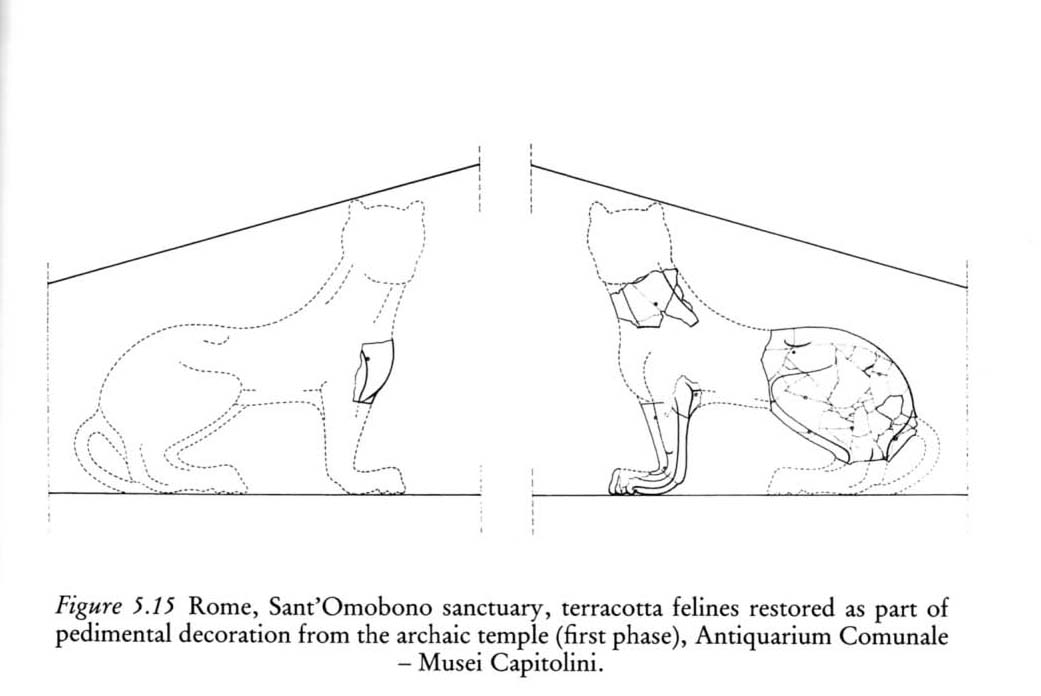 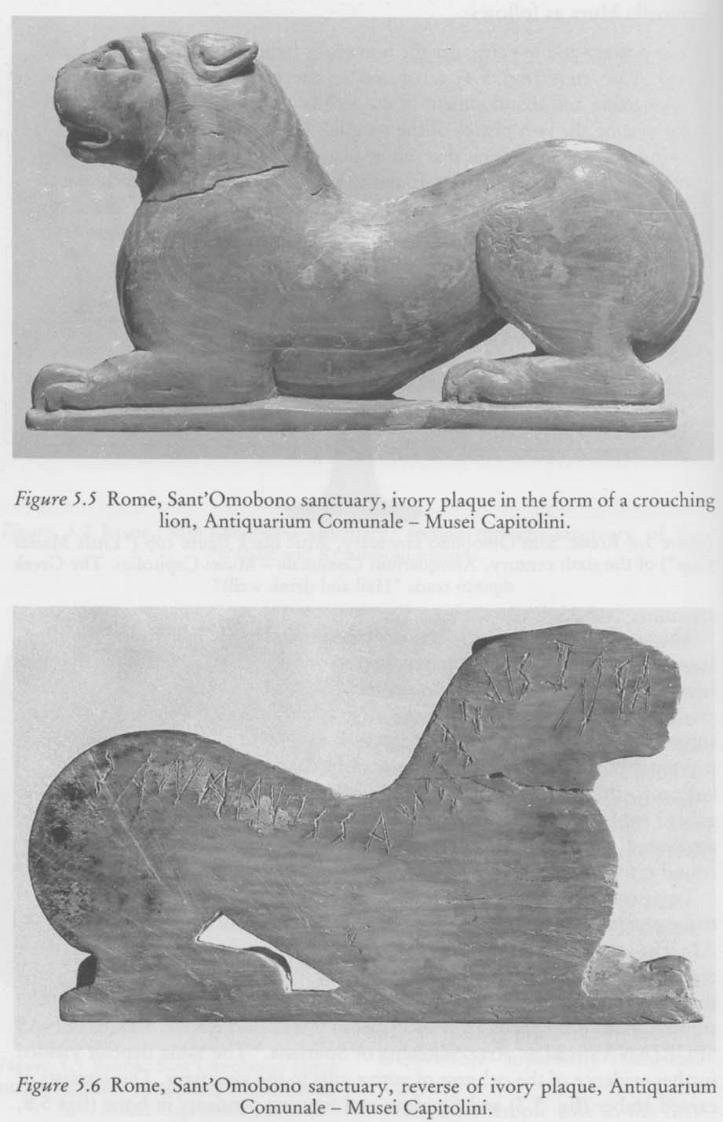 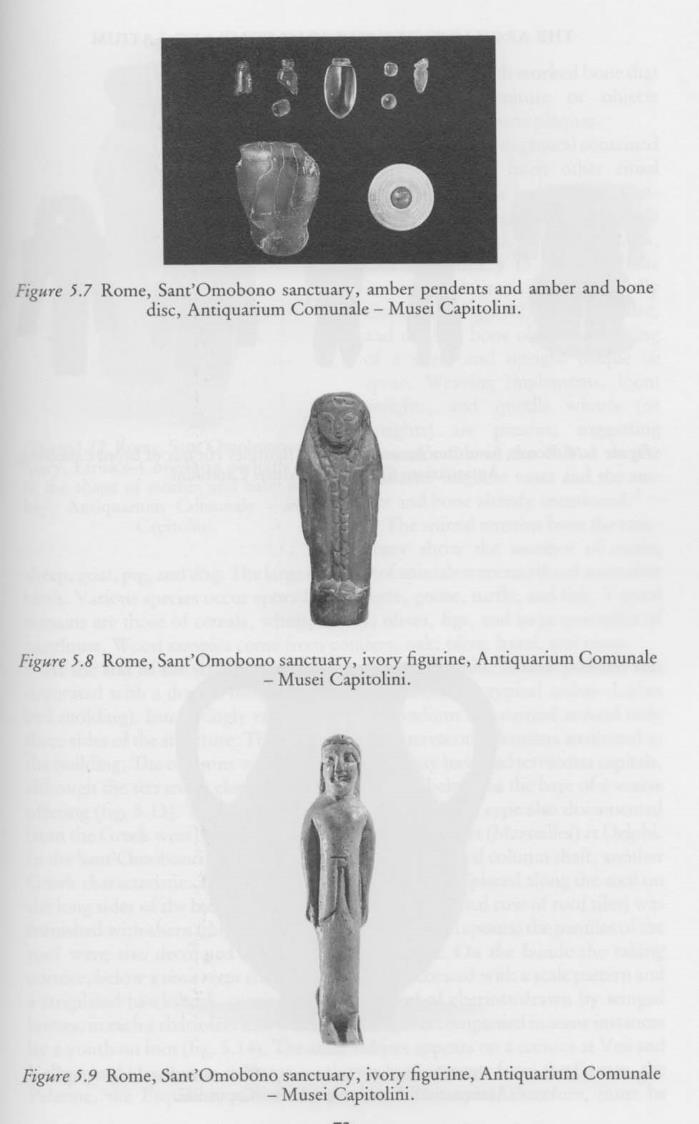 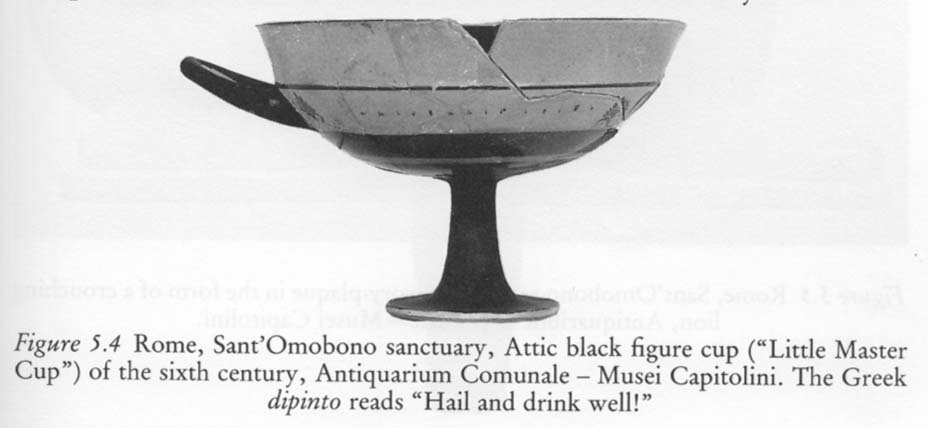 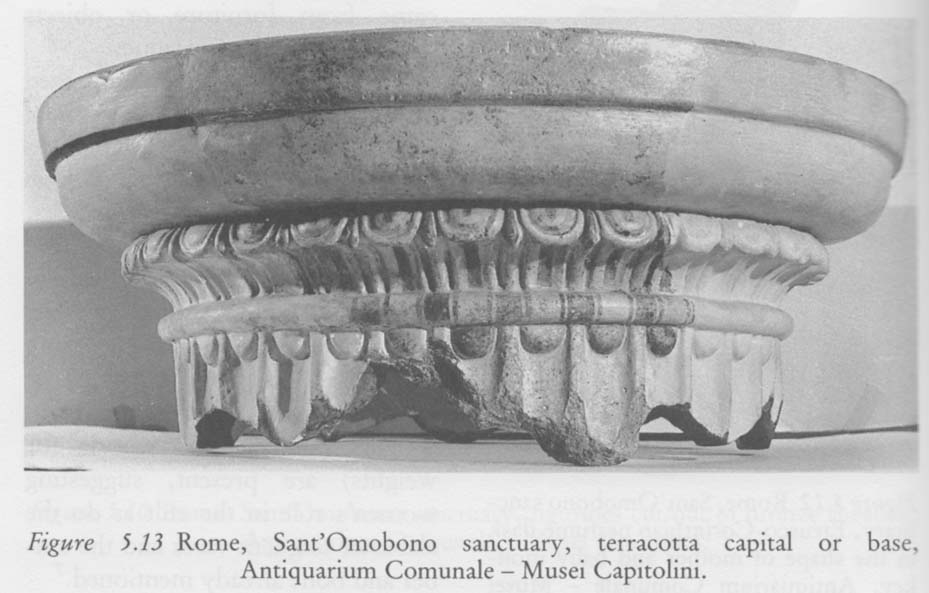 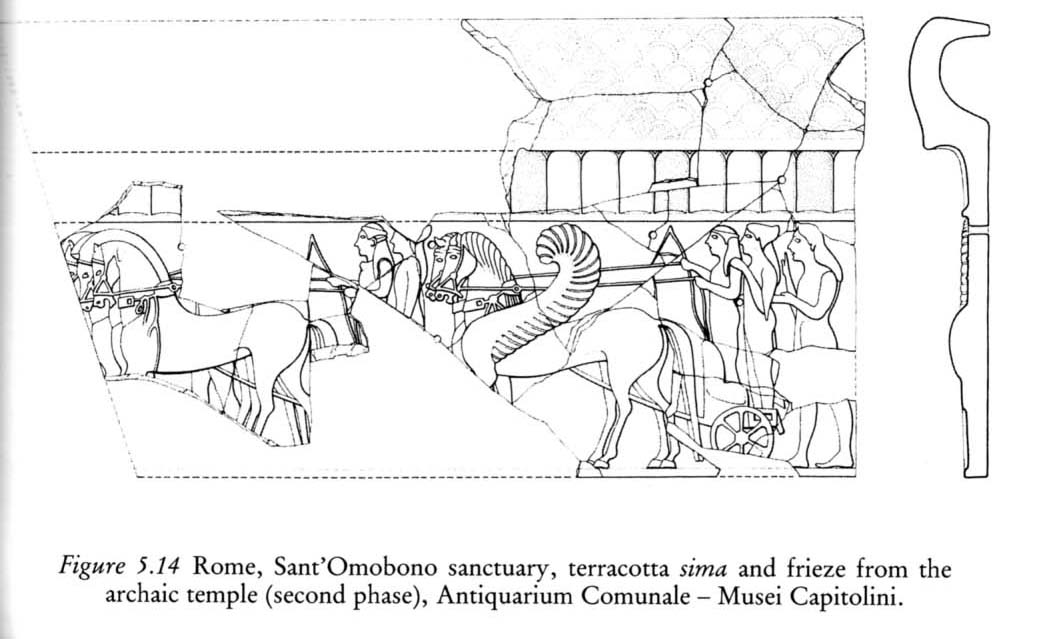 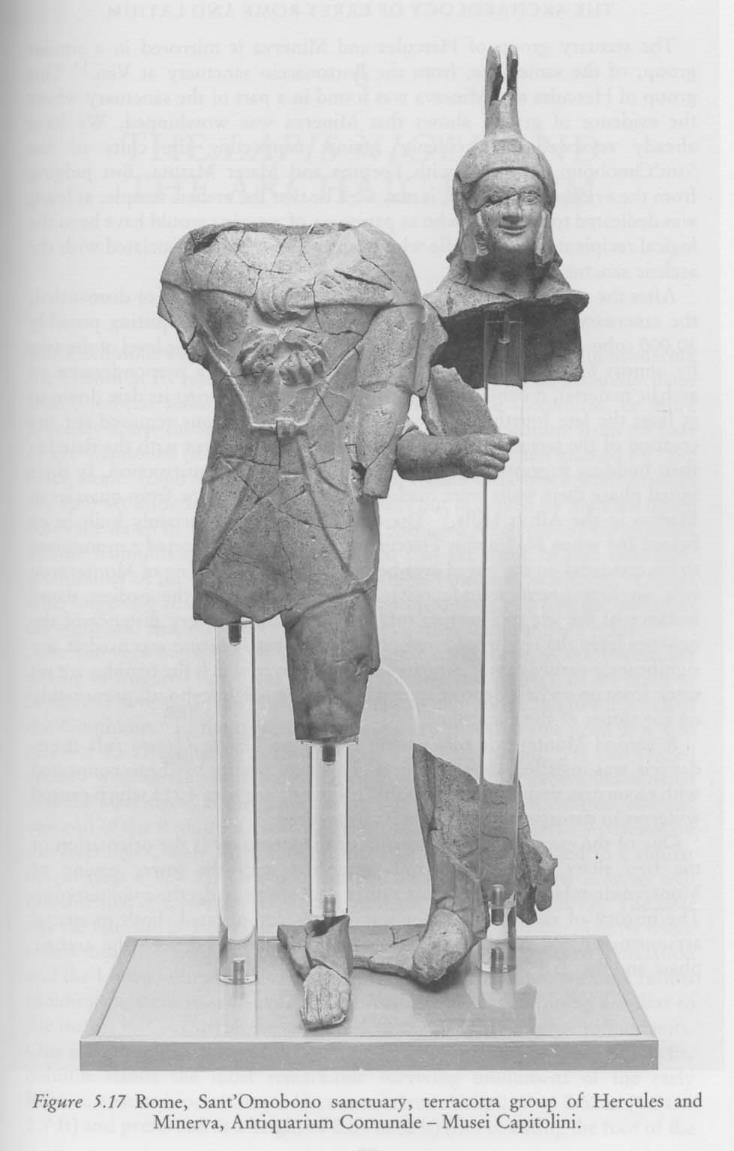 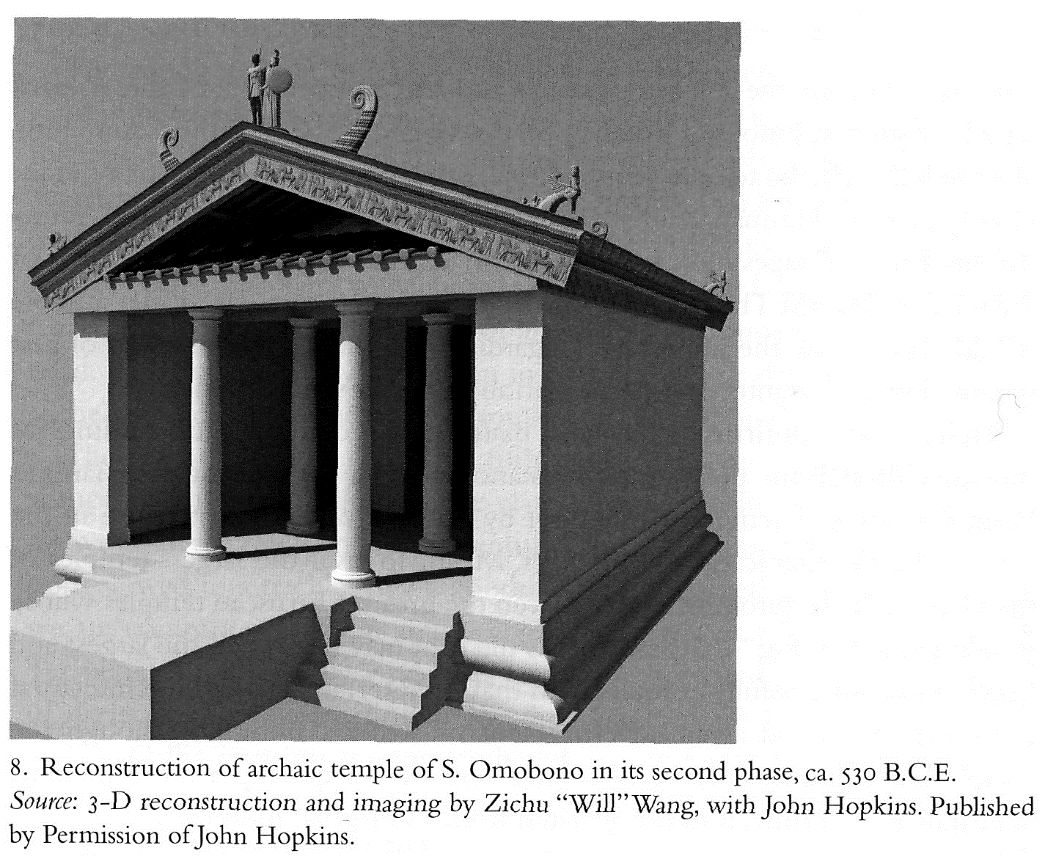 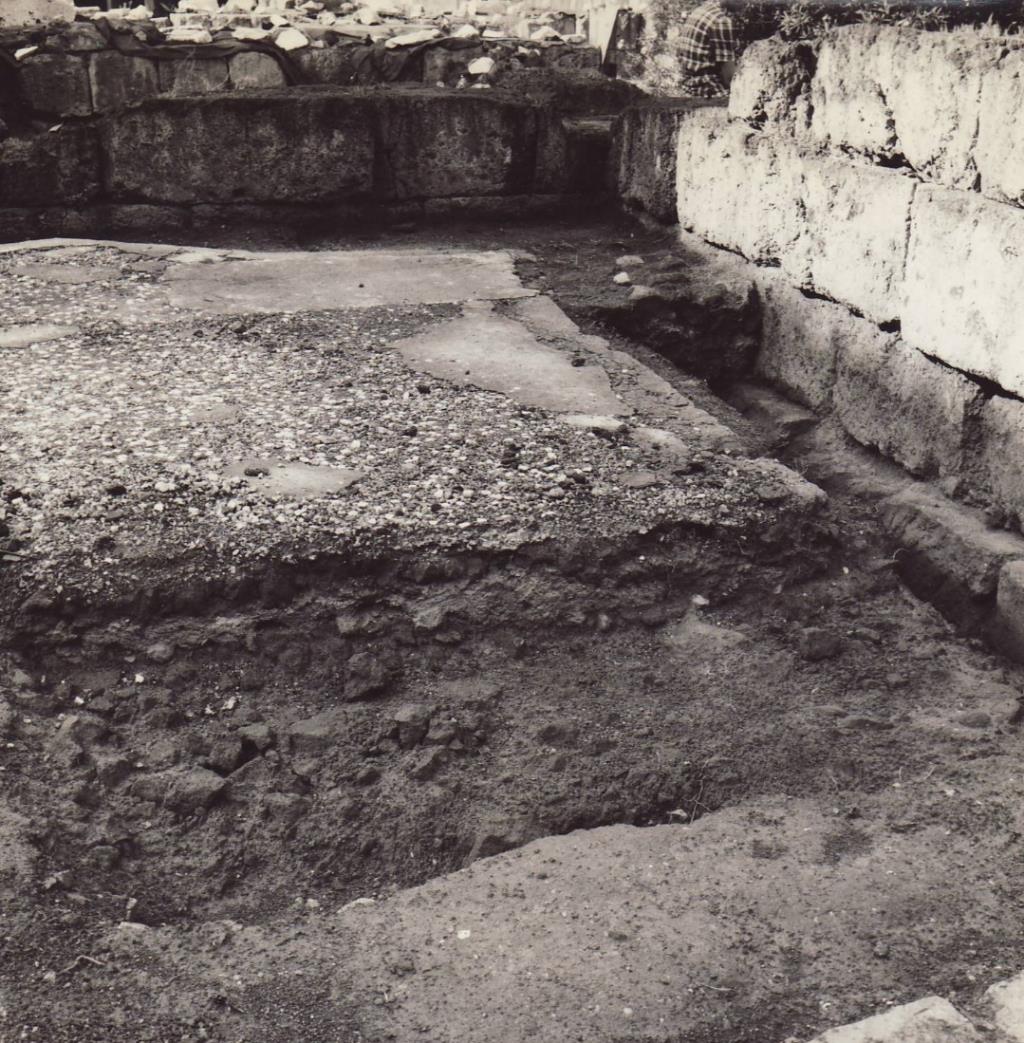 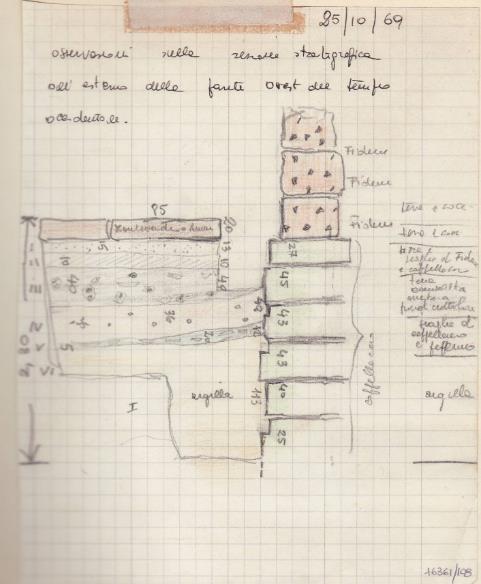 Δοκιμαστικές τομές στο εσωτερικό του δυτικού ναού στο S. Omobono και σχέδιο της στρωματογραφίας
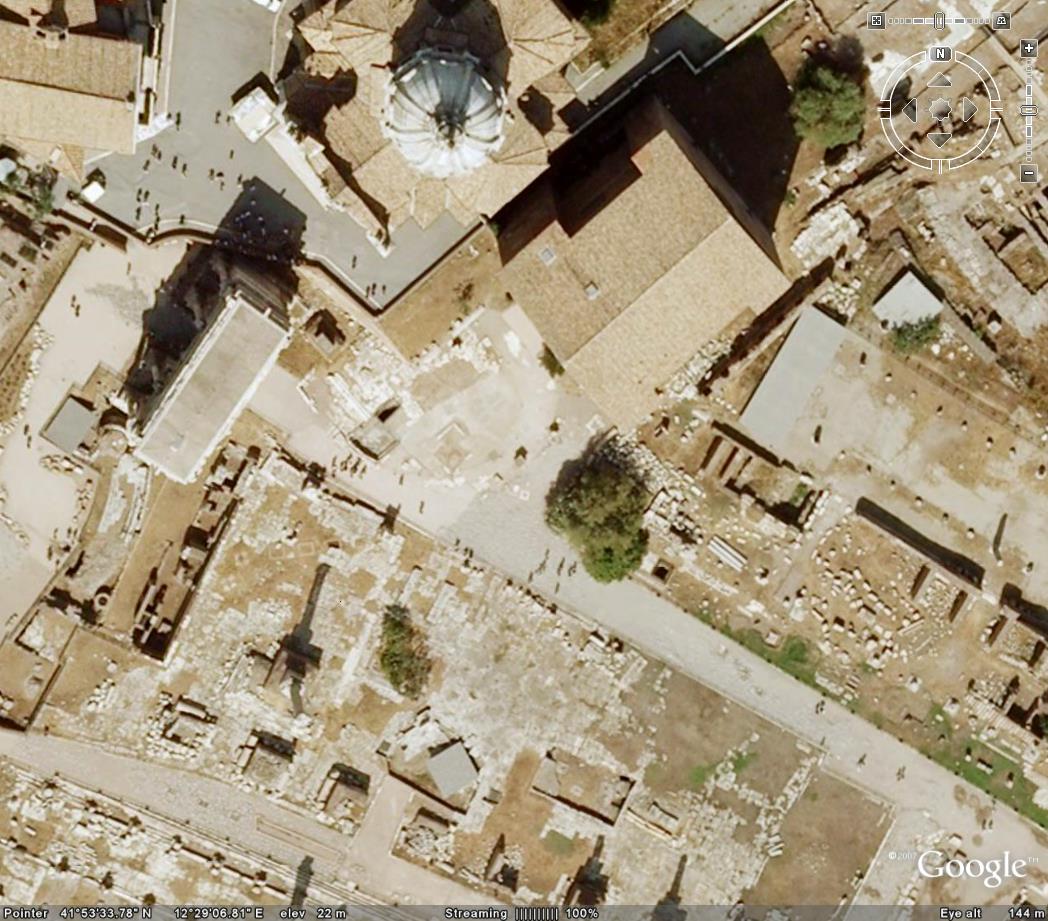 Forum Romanum: η περιοχή του Lapis Niger
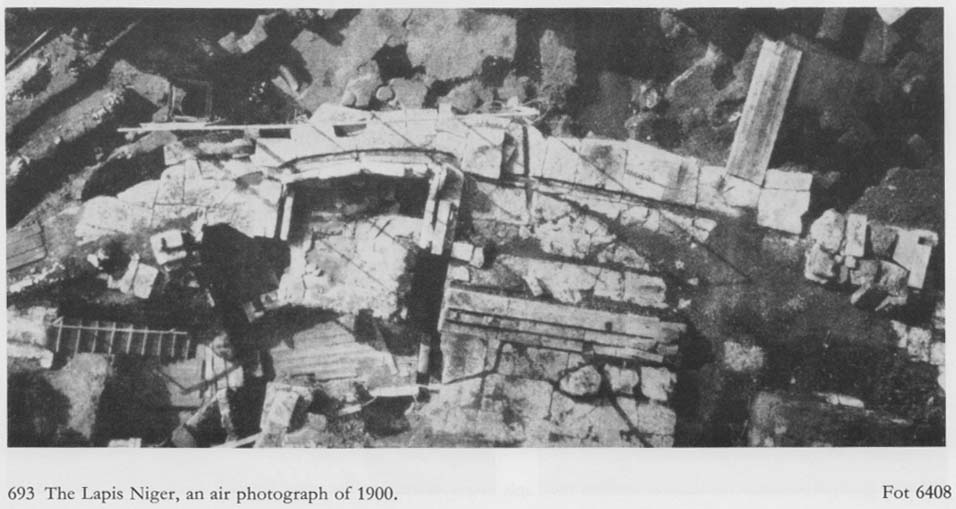 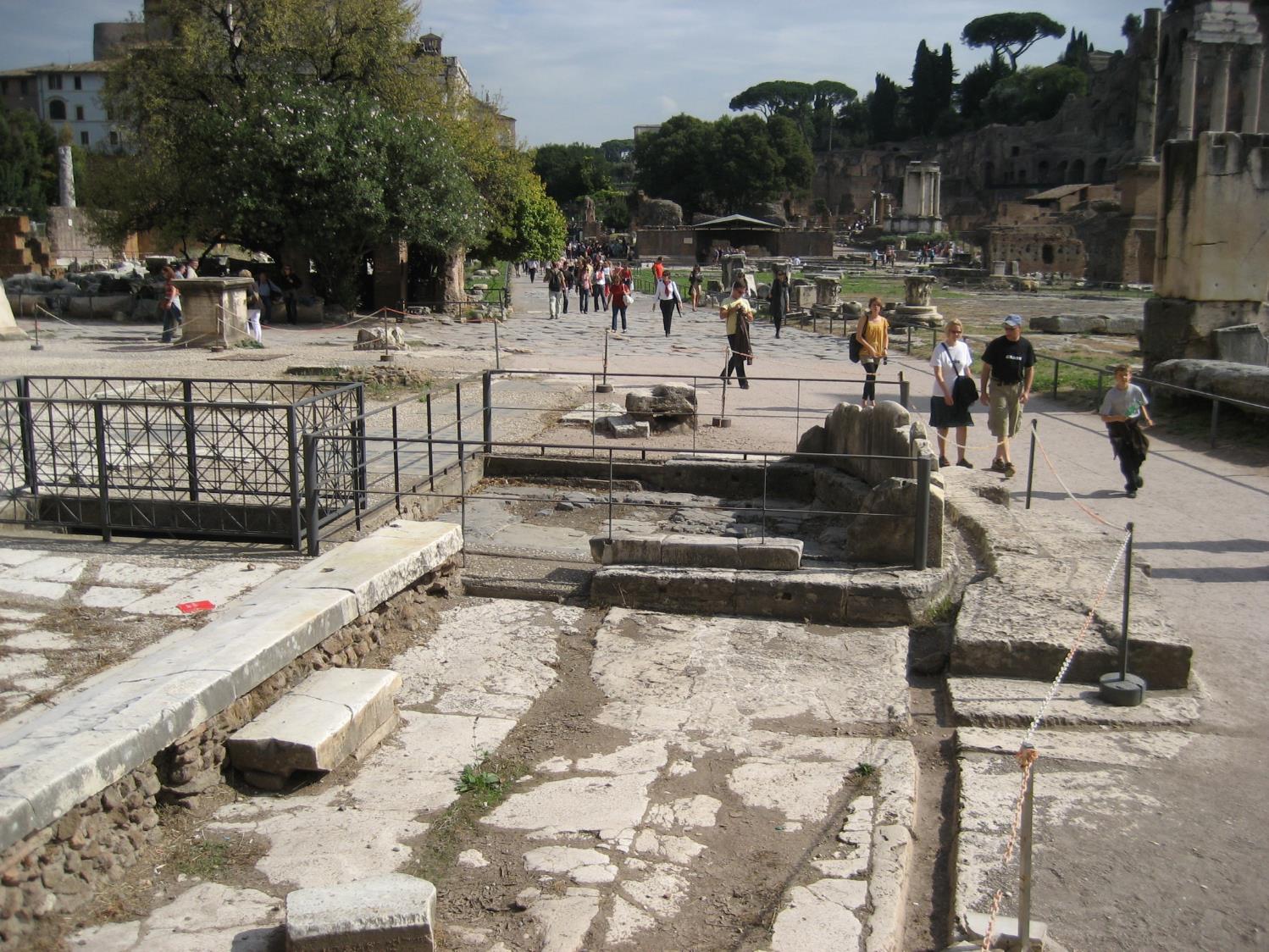 To Lapis Niger στο Forum Romanum
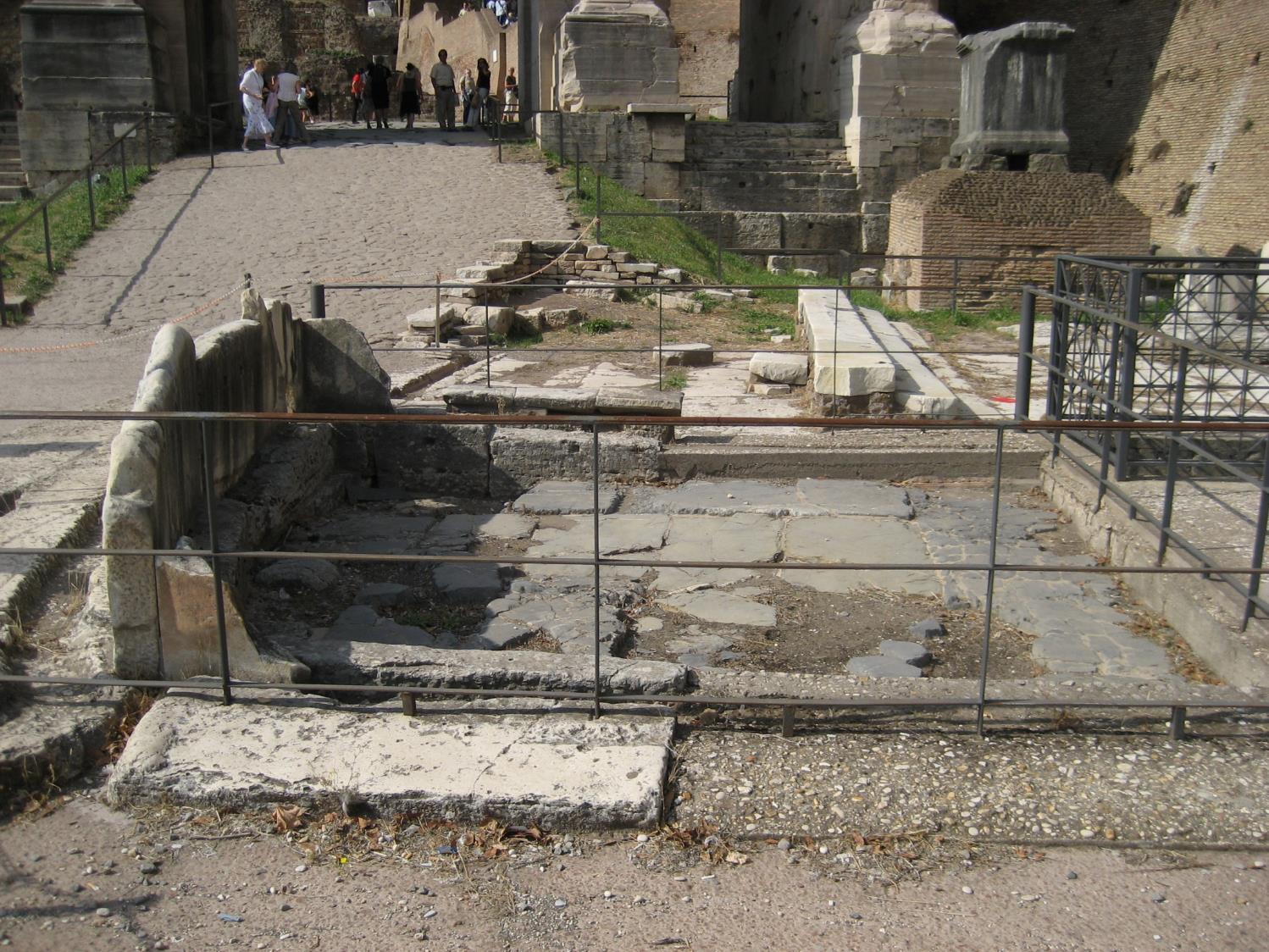 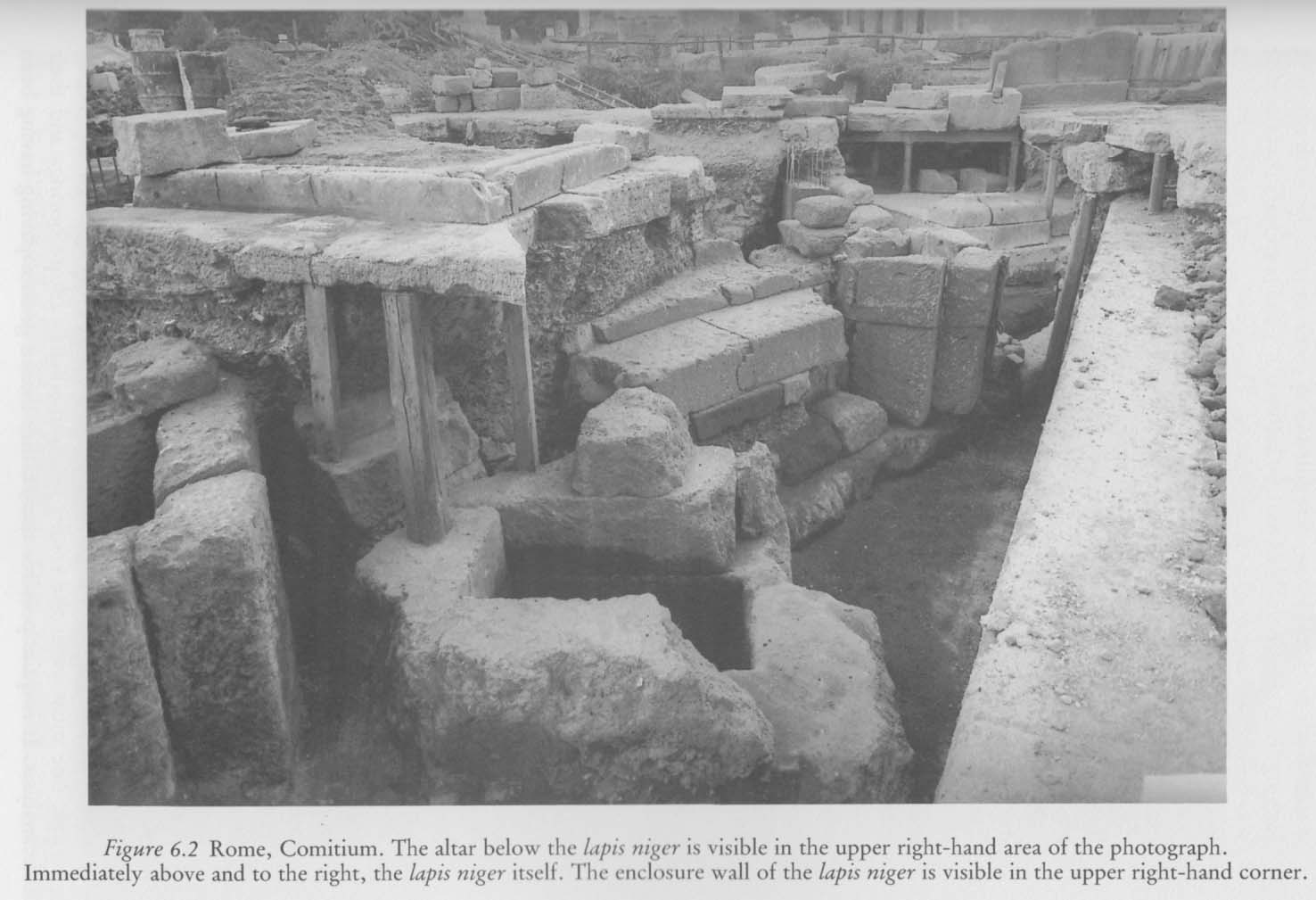 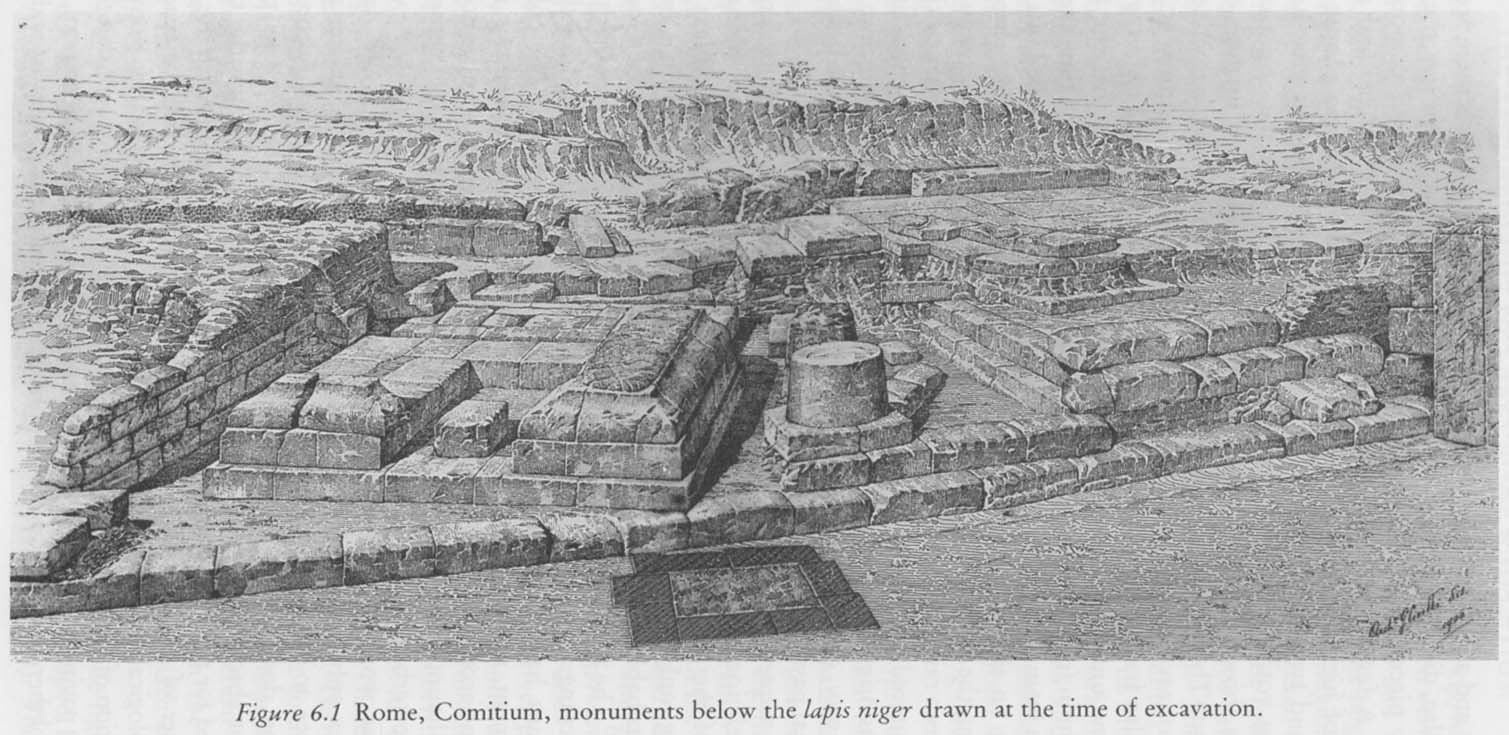 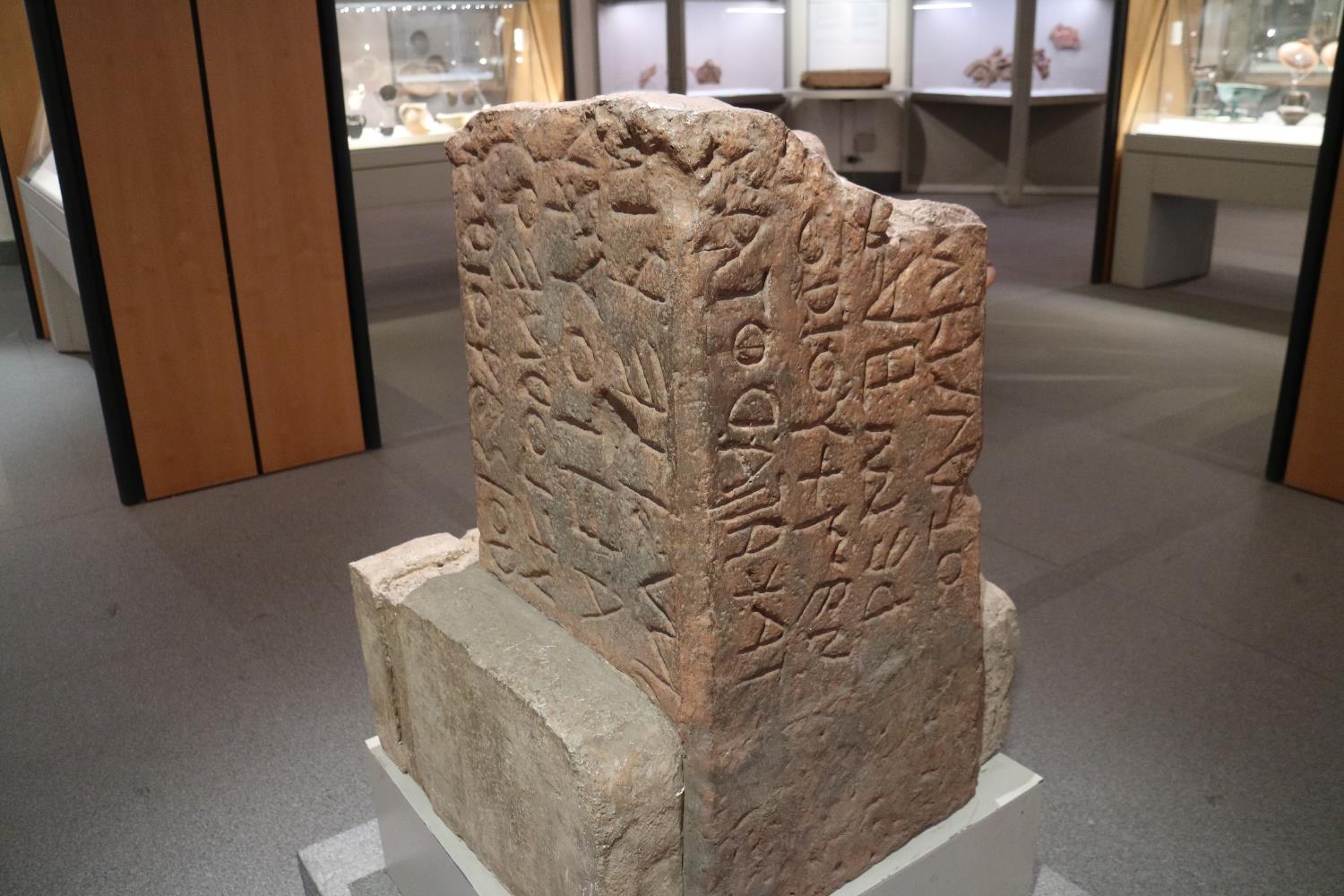 Ο lapis niger (Museo Nationale Romano)
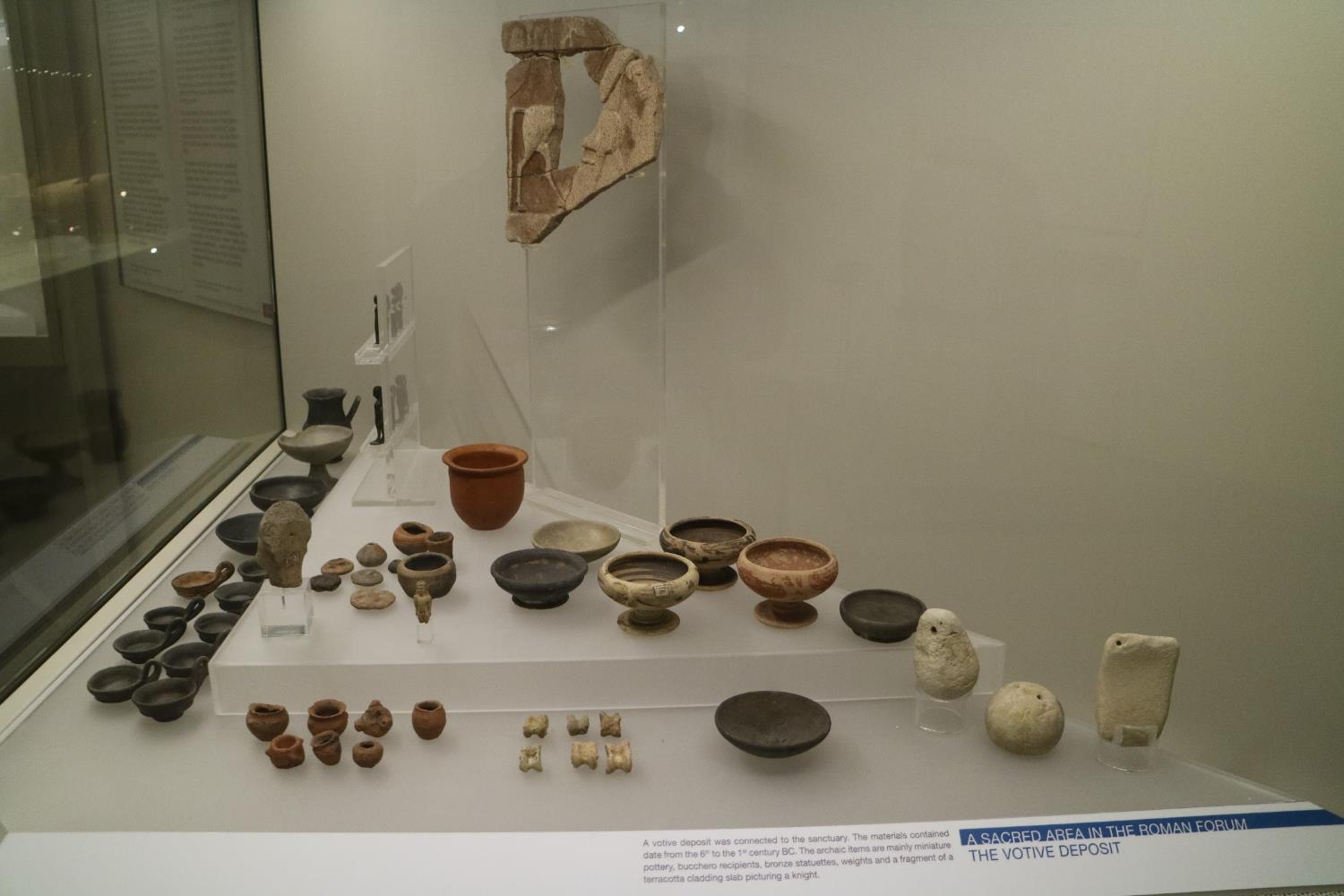 Αφιερώματα από την area sacra του Forum Romanum
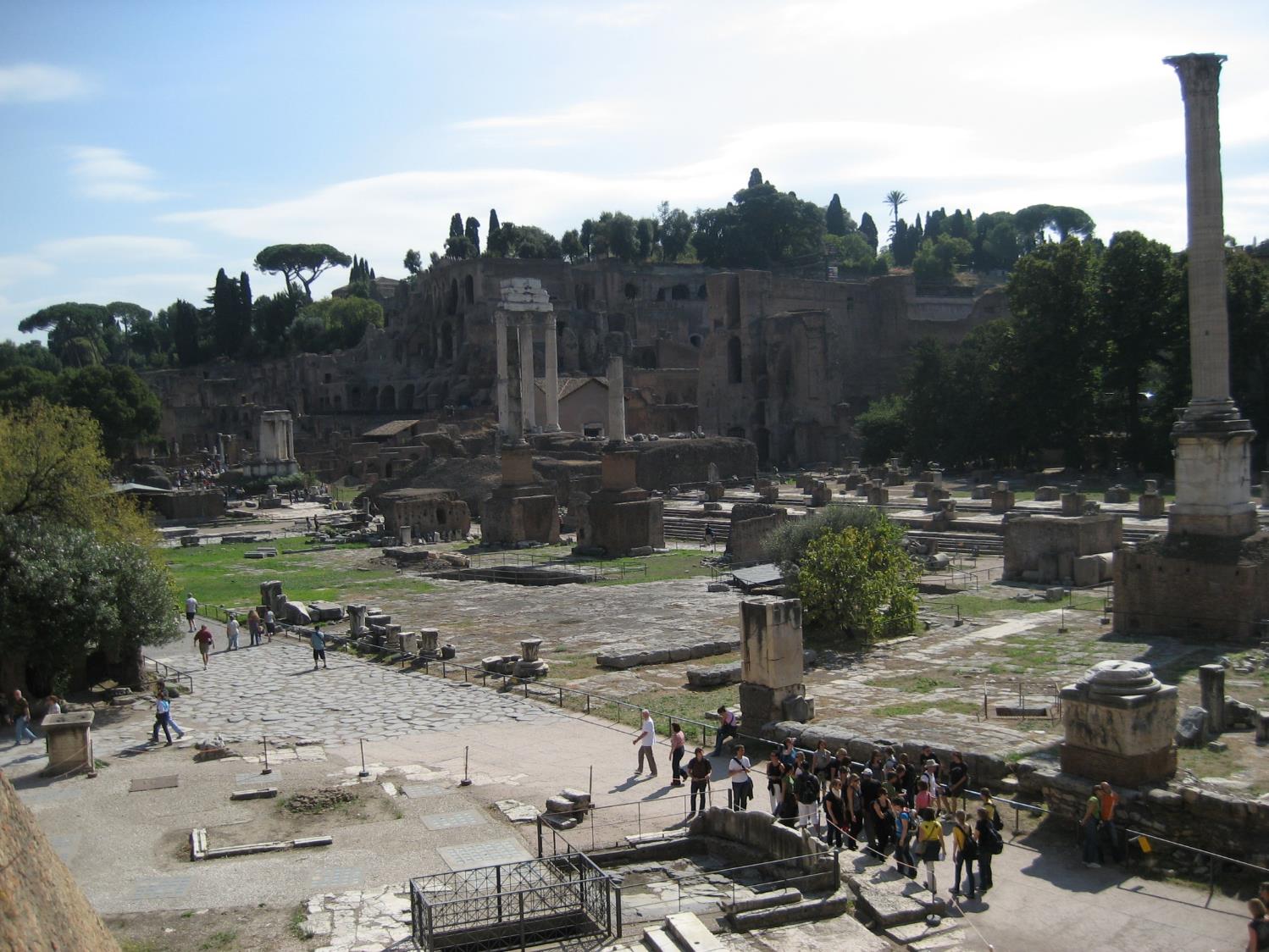 Forum Romanum: η περιοχή του Comitium
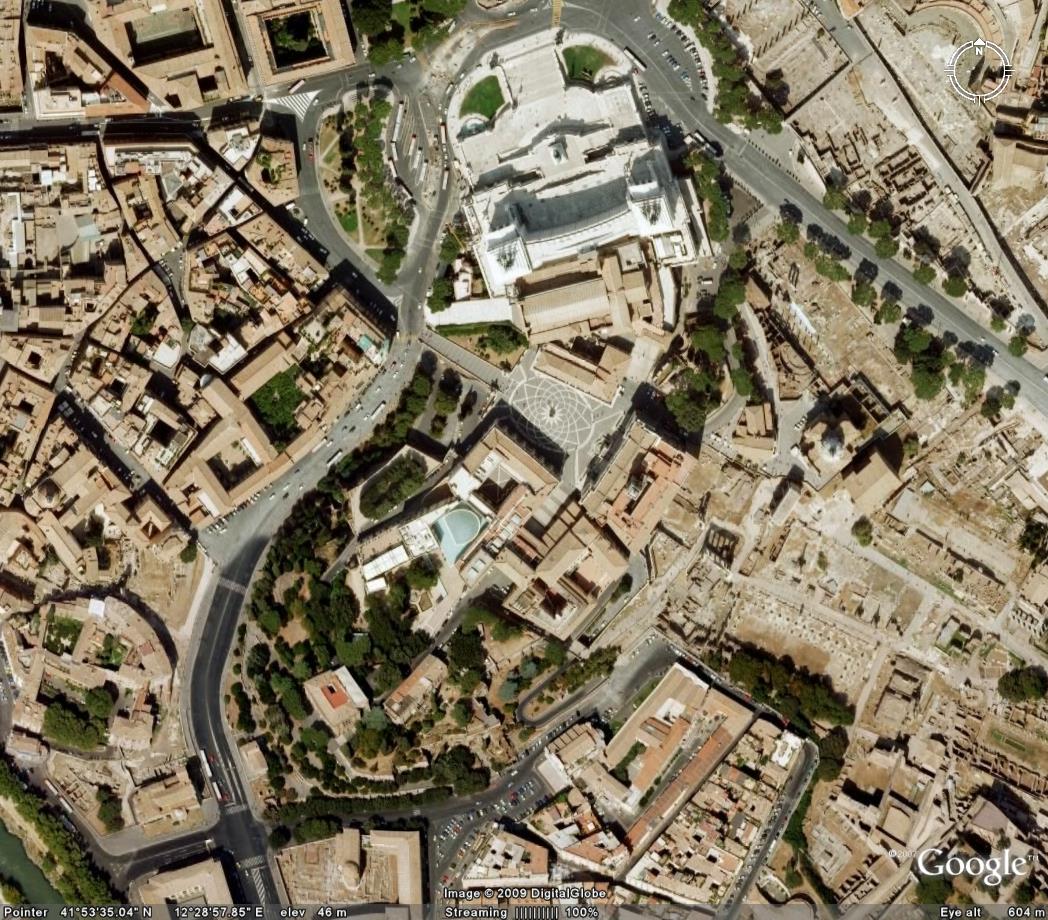 Αεροφωτογραφία του Καπιτωλίνου λόφου και η θέση του ναού του Jupiter Optimus Maximus
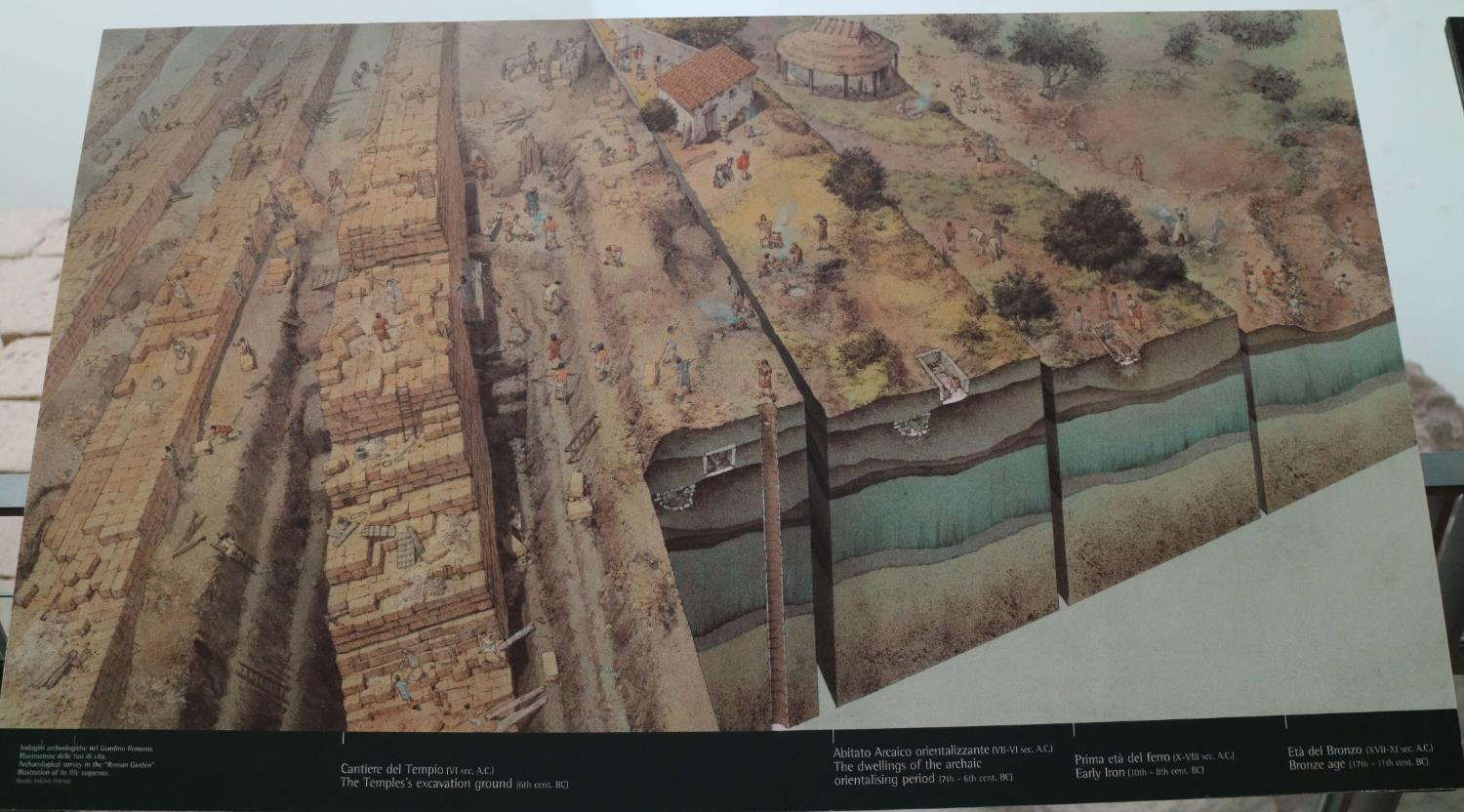 Διαδοχικές φάσεις κατοίκησης του Καπιτωλίου
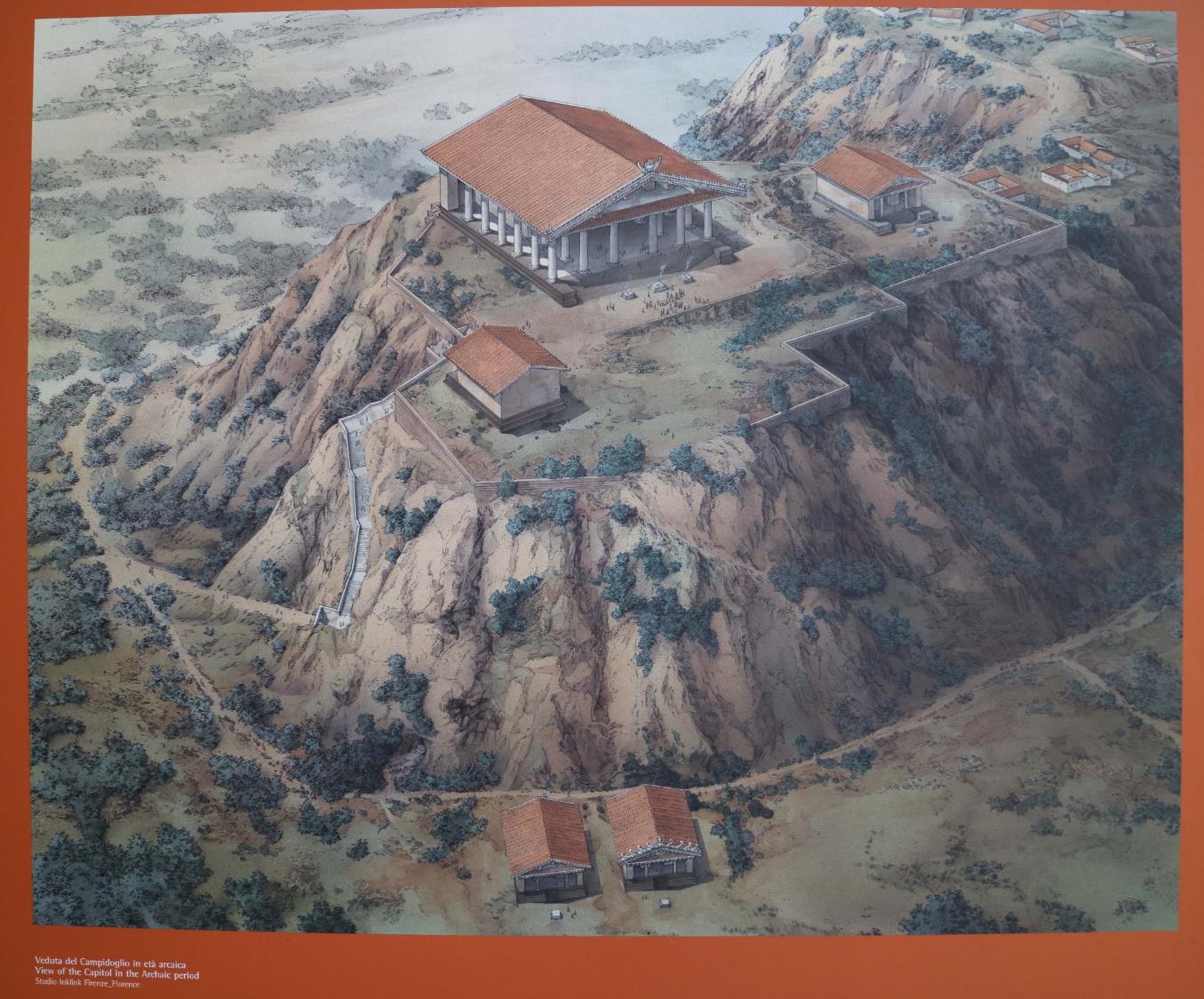 Αναπαράσταση του Καπιτωλίου στην αρχαϊκή περίοδο
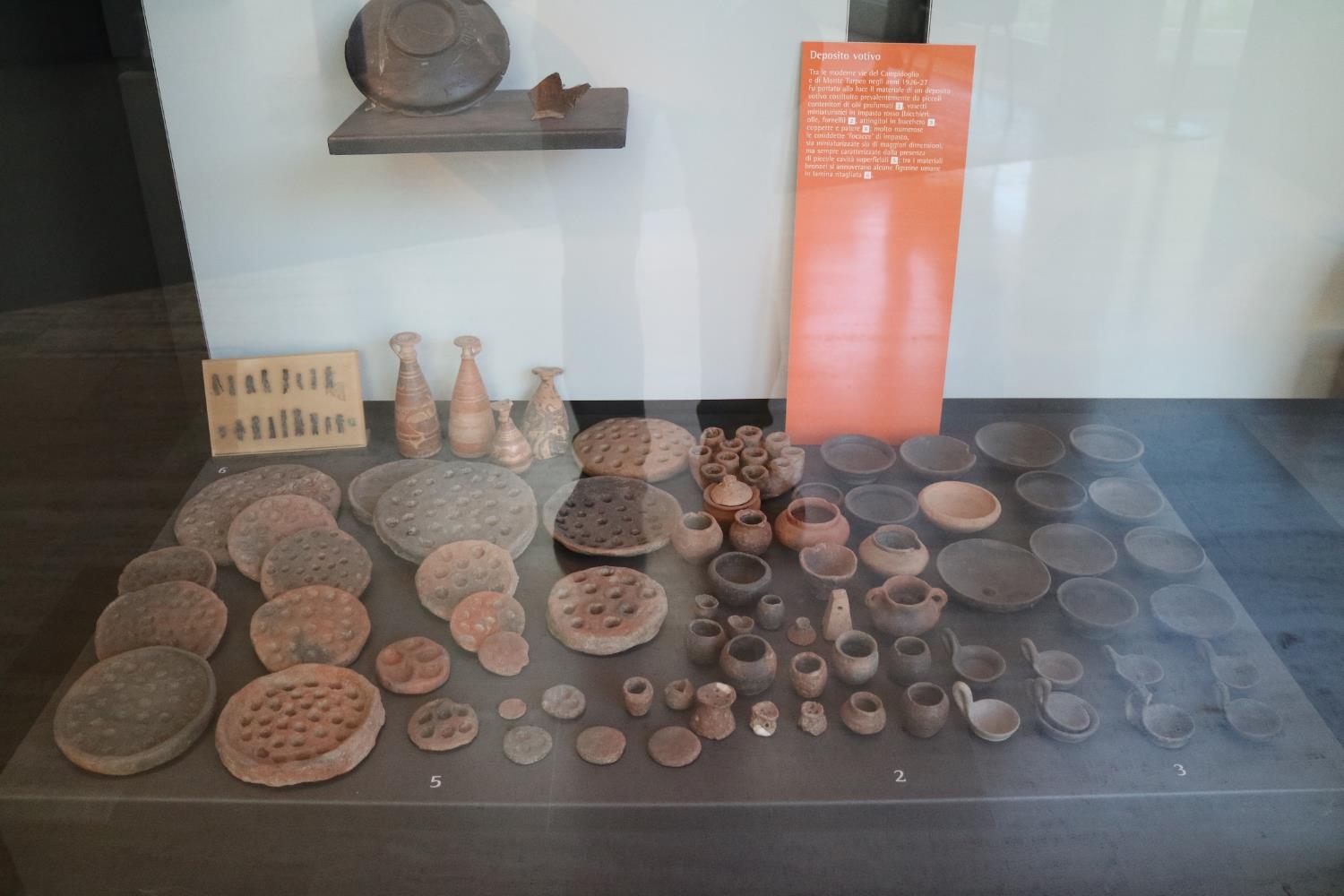 Αφιερώματα της αρχαϊκής περιόδου από αποθέτη του Καπιτωλίου
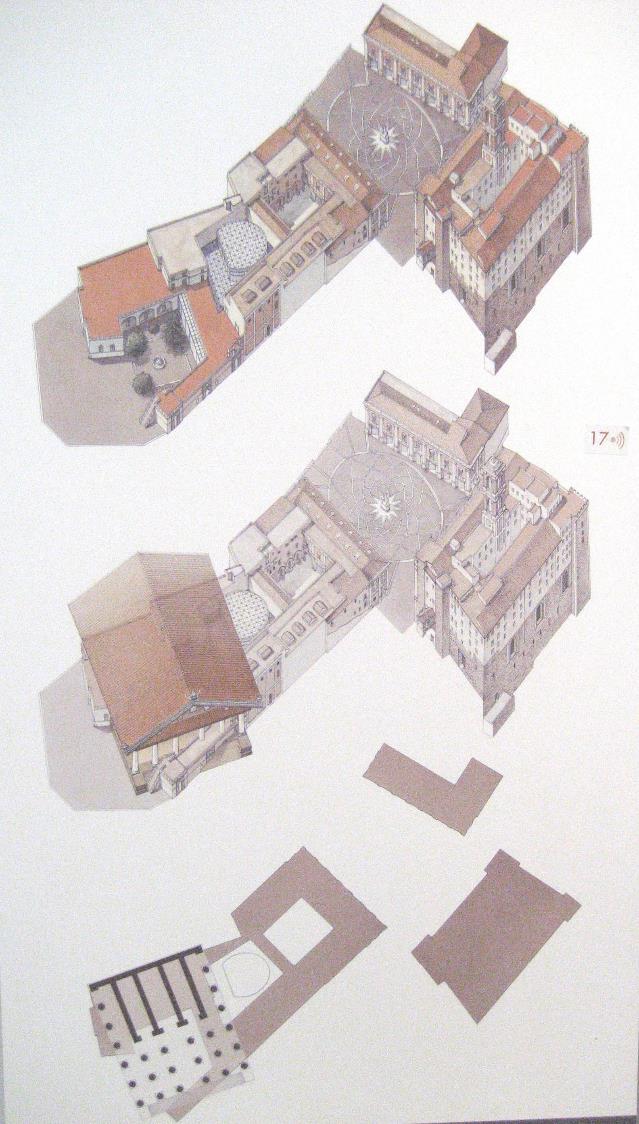 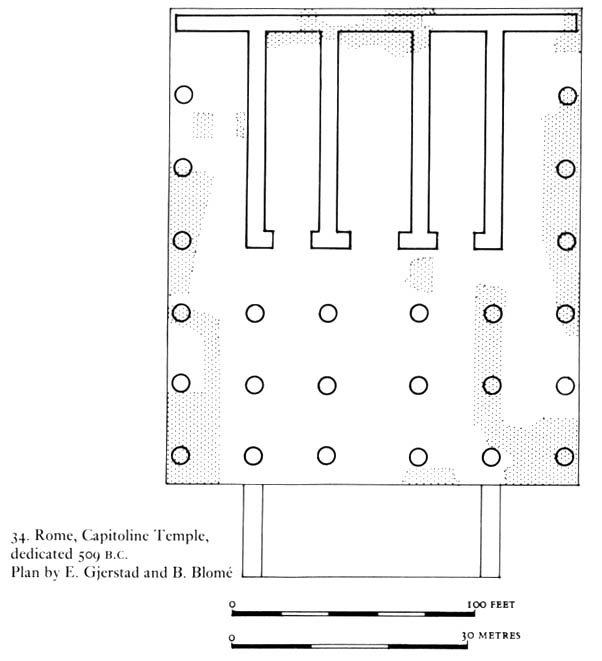 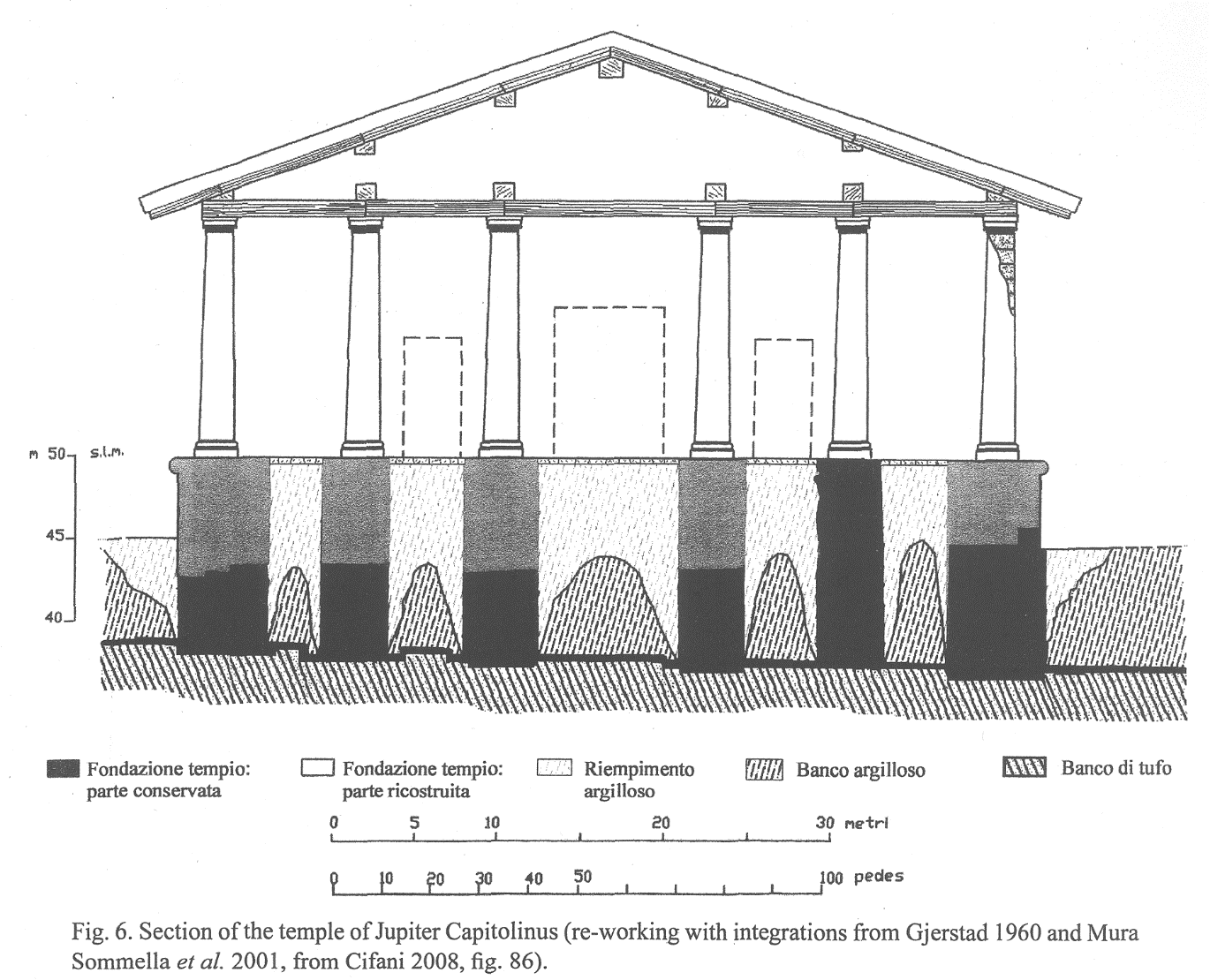 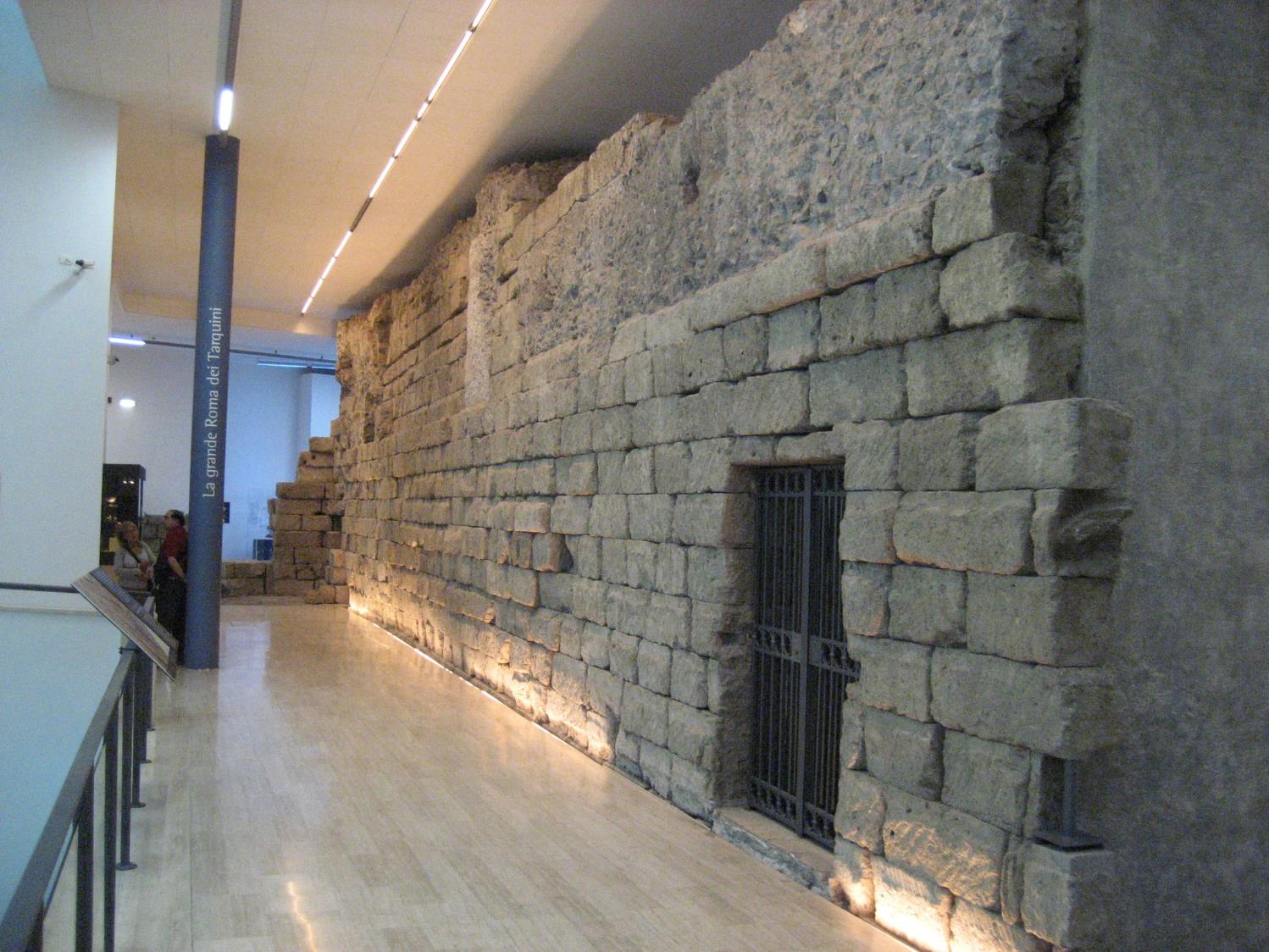 Τα θεμέλια του ναού του Jupiter Optimus Maximus από tufo pisolitico (“Cappellaccio”)
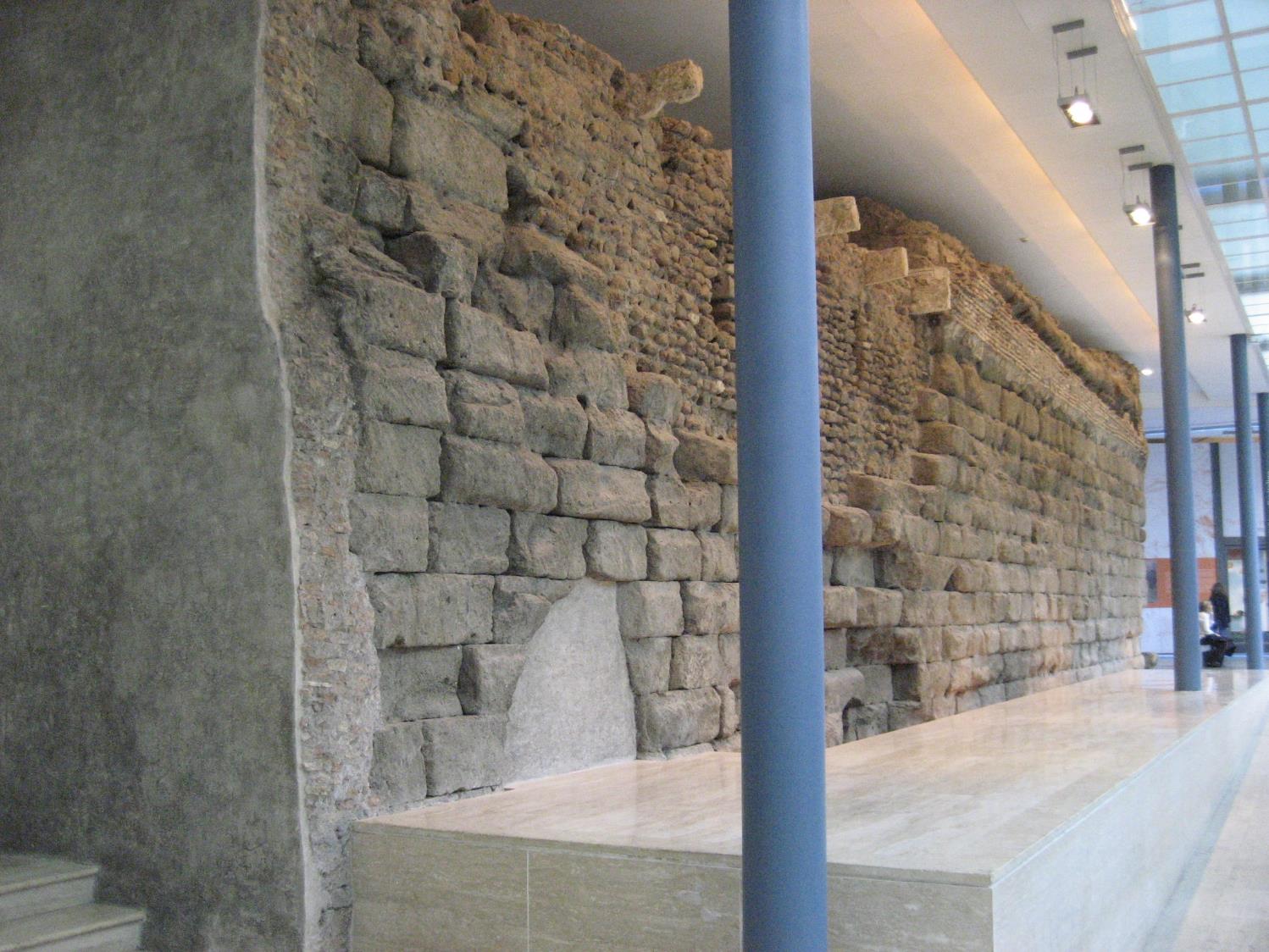 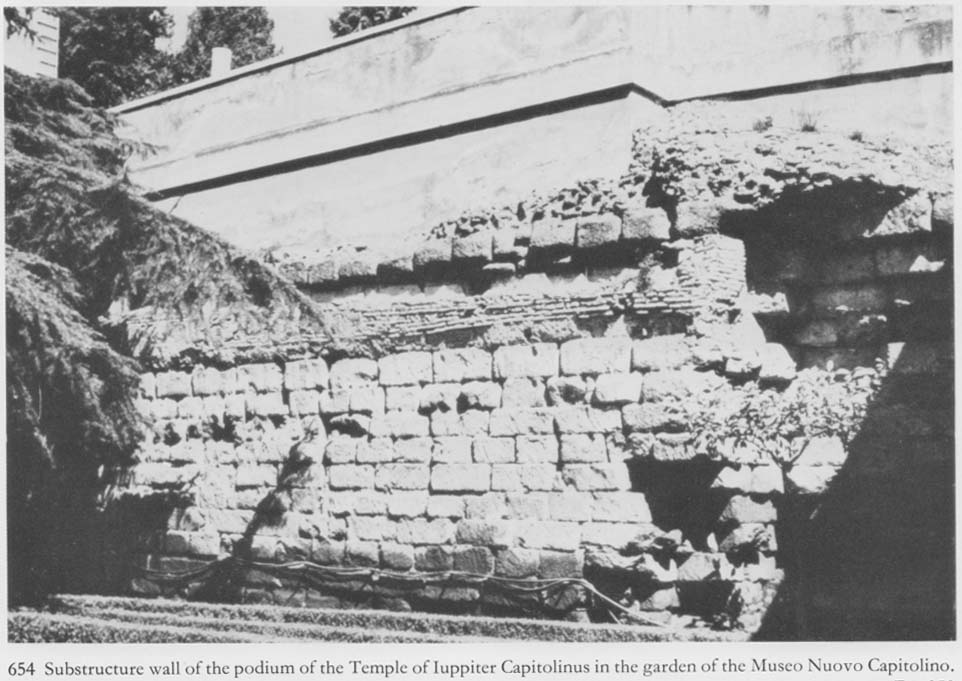 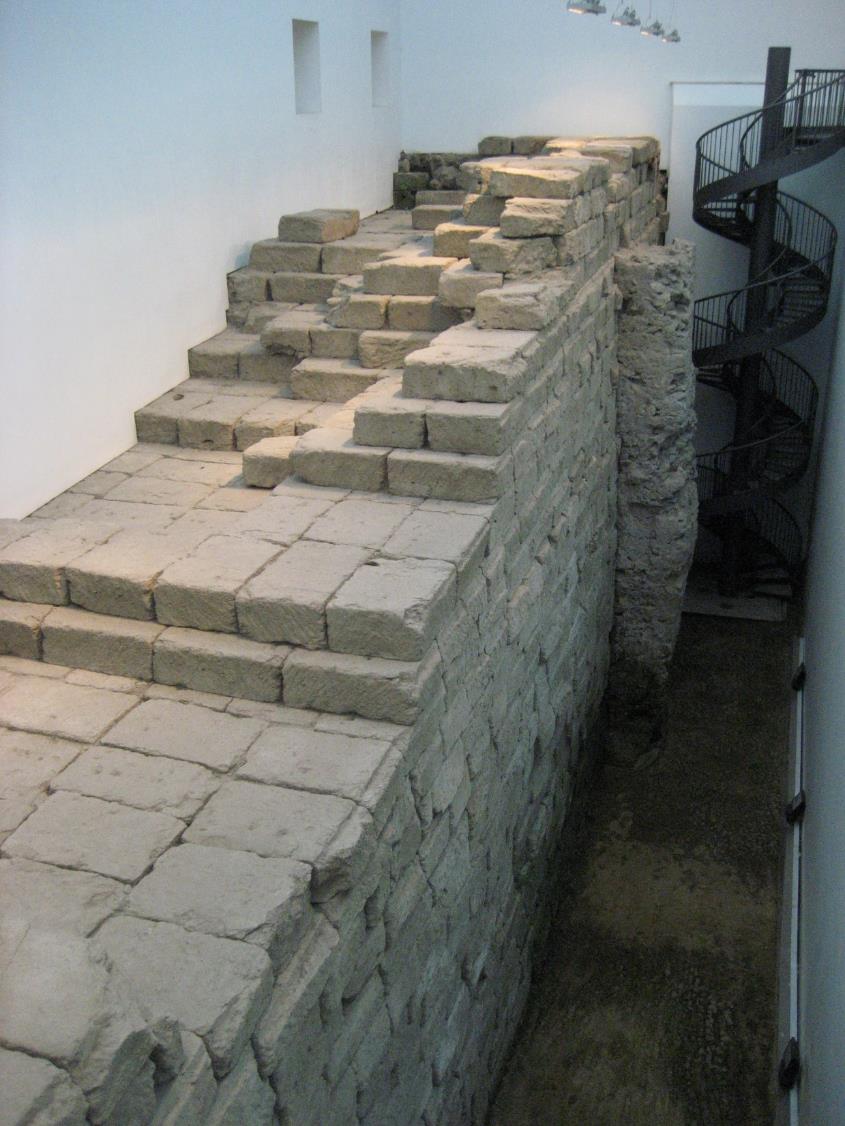 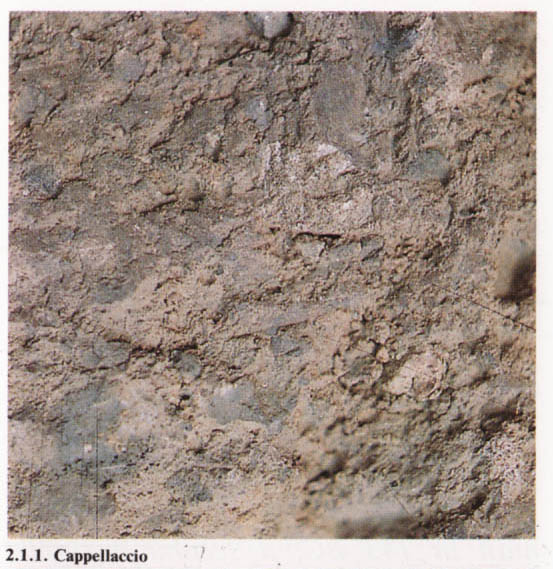 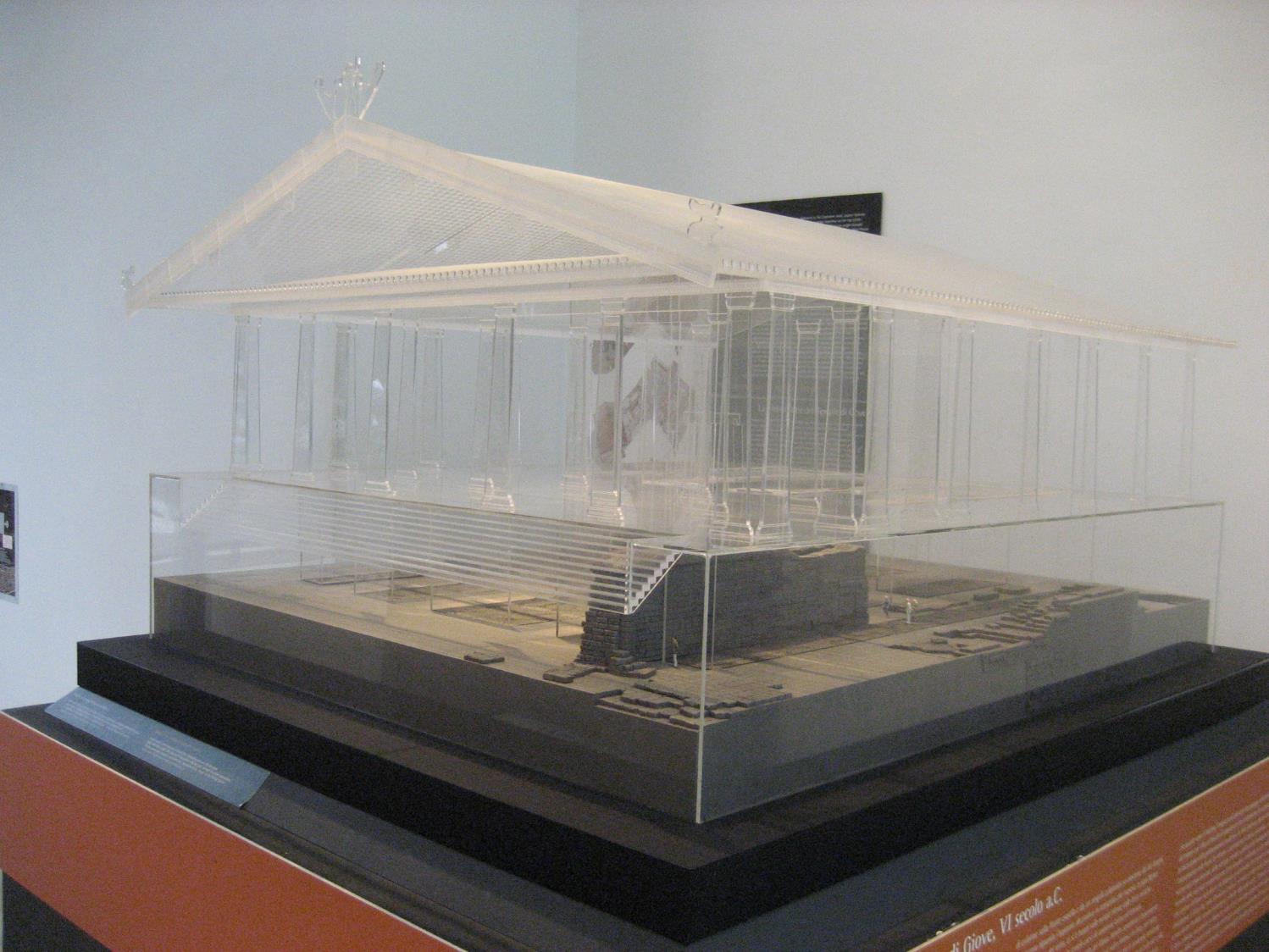 Αναπαράσταση του ναού του Jupiter Optimus Maximus στο Καπιτώλιο
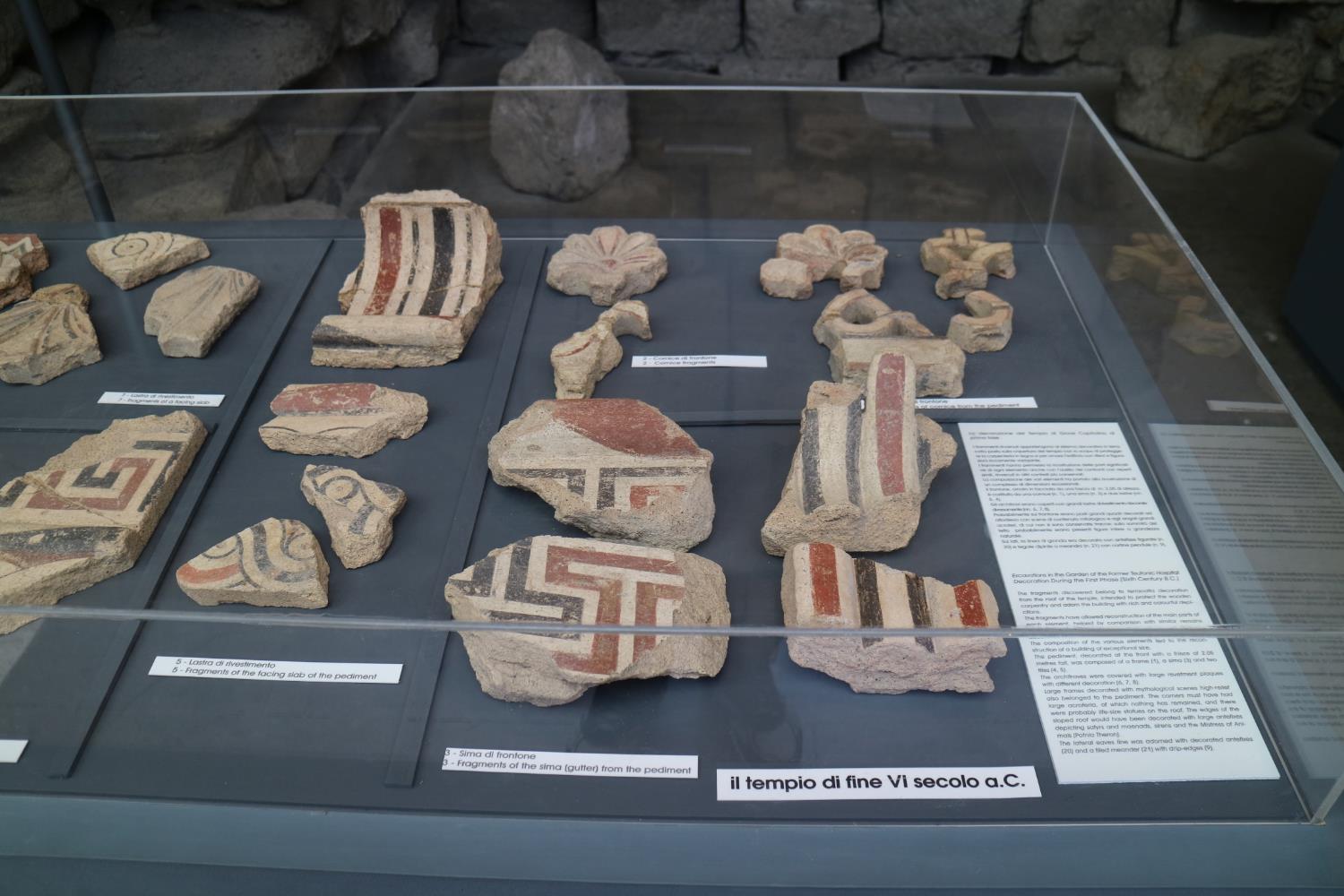 Θραύσματα από το διάκοσμο του αρχαϊκού ναού του Jupiter Capitolinus
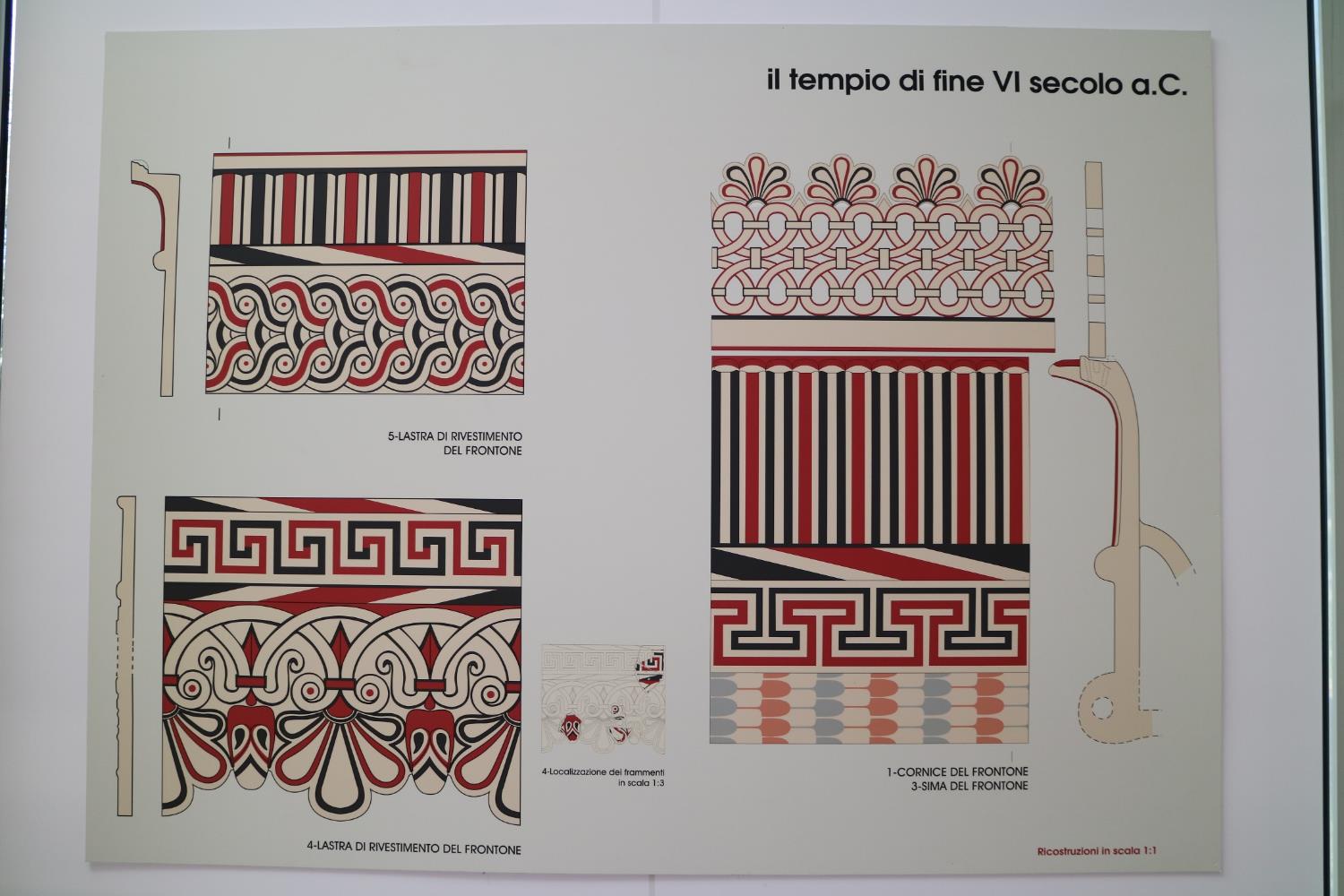 Aναπαράσταση του διακόσμου του αρχαϊκού ναού του Jupiter Capitolinus
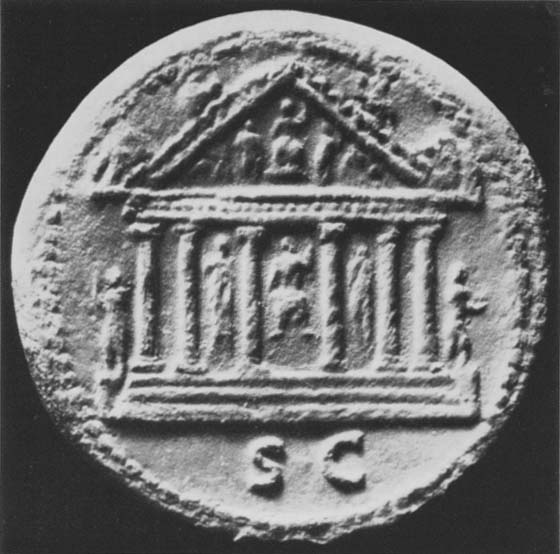 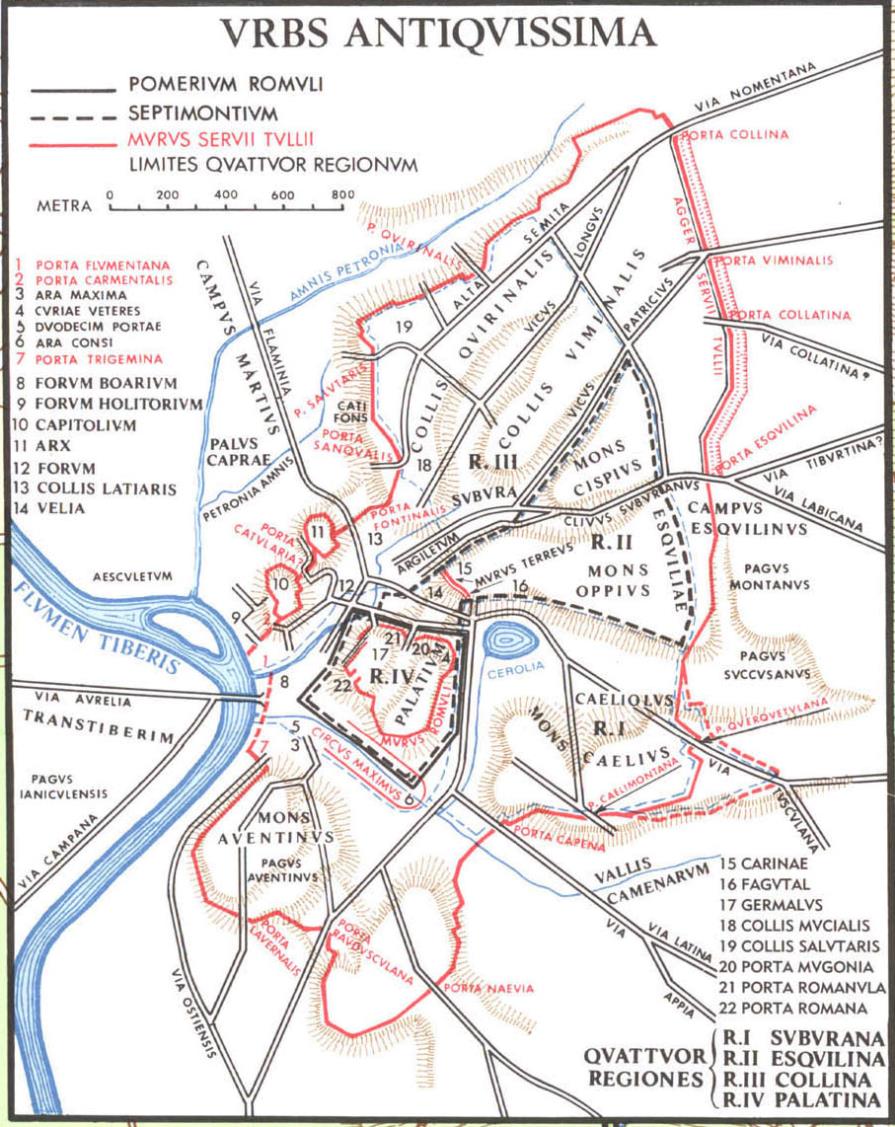 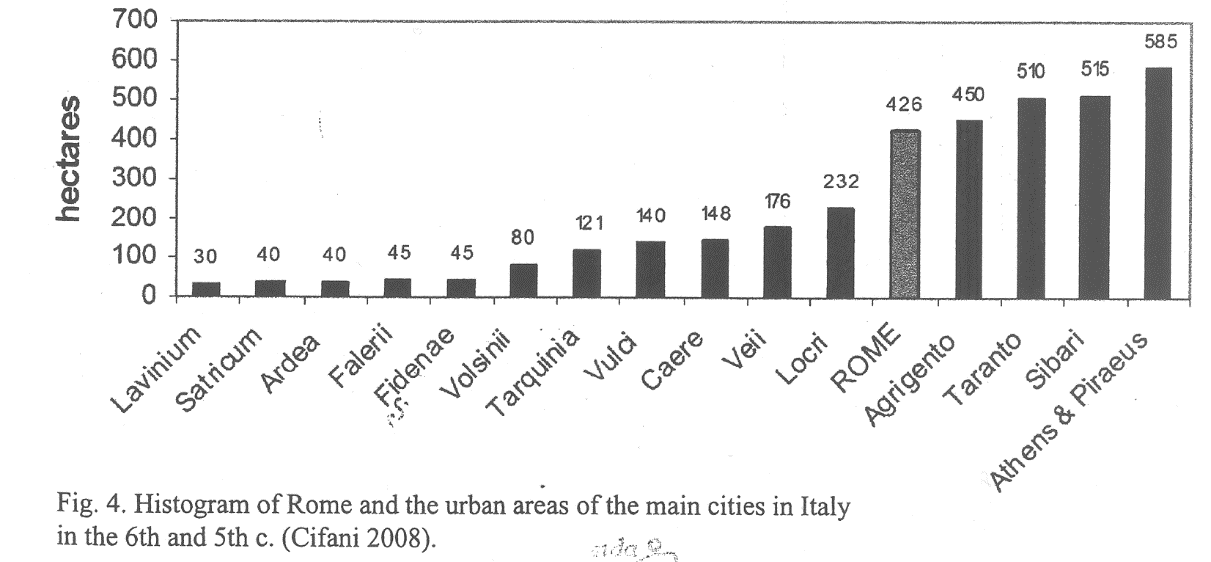